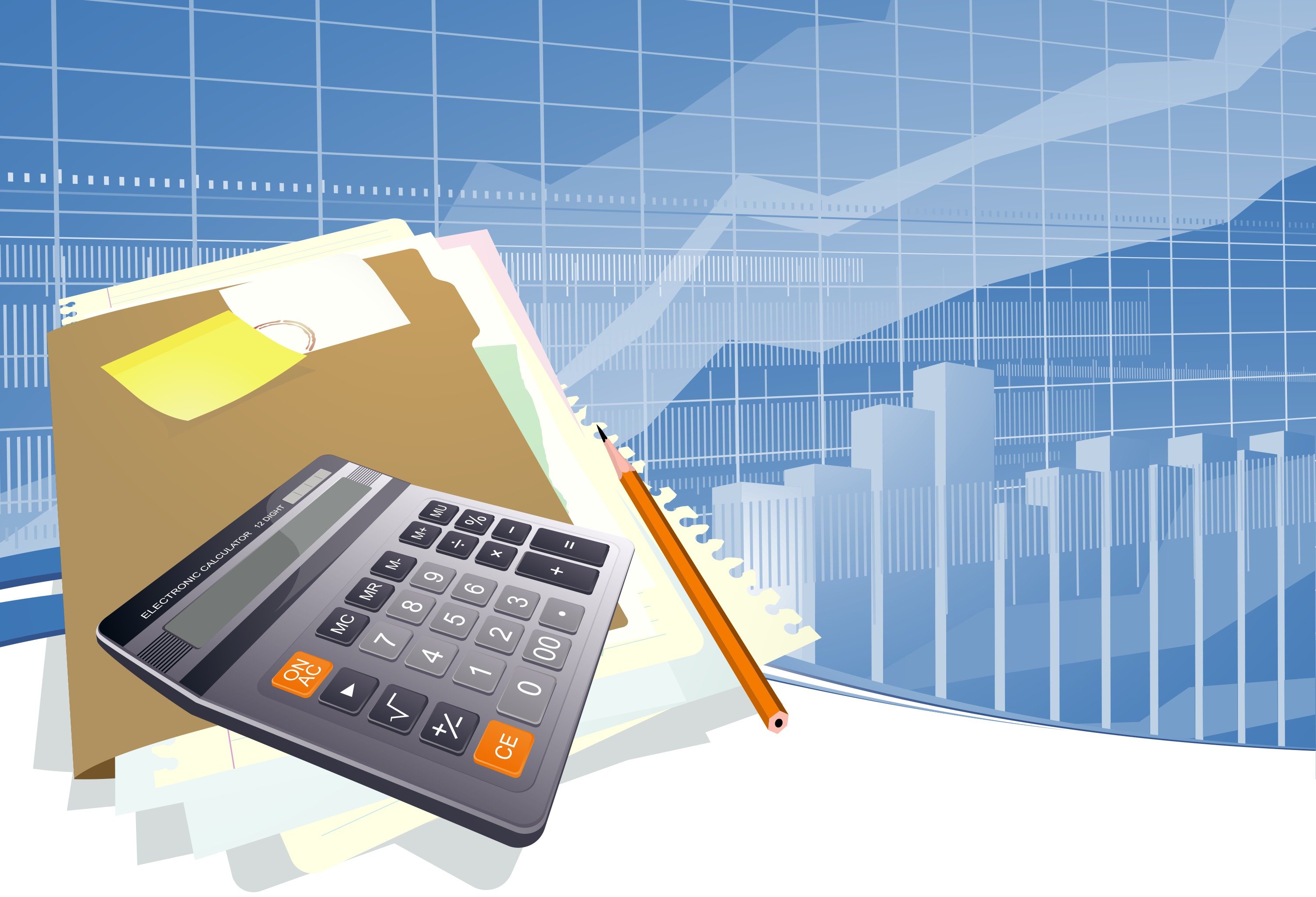 МБОУ «ЦО №5 Имени Героя России Максима Сураева»
ДОПОЛНИТЕЛЬНОЕ ОБРАЗОВАНИЕ
КРУЖОК 
«РАЗВИТИЕ ФИНАНСОВОЙ ГРАМОТНОСТИ»
У ДЕТЕЙ 
СТАРШЕГО ДОШКОЛЬНОГО ВОЗРАСТА
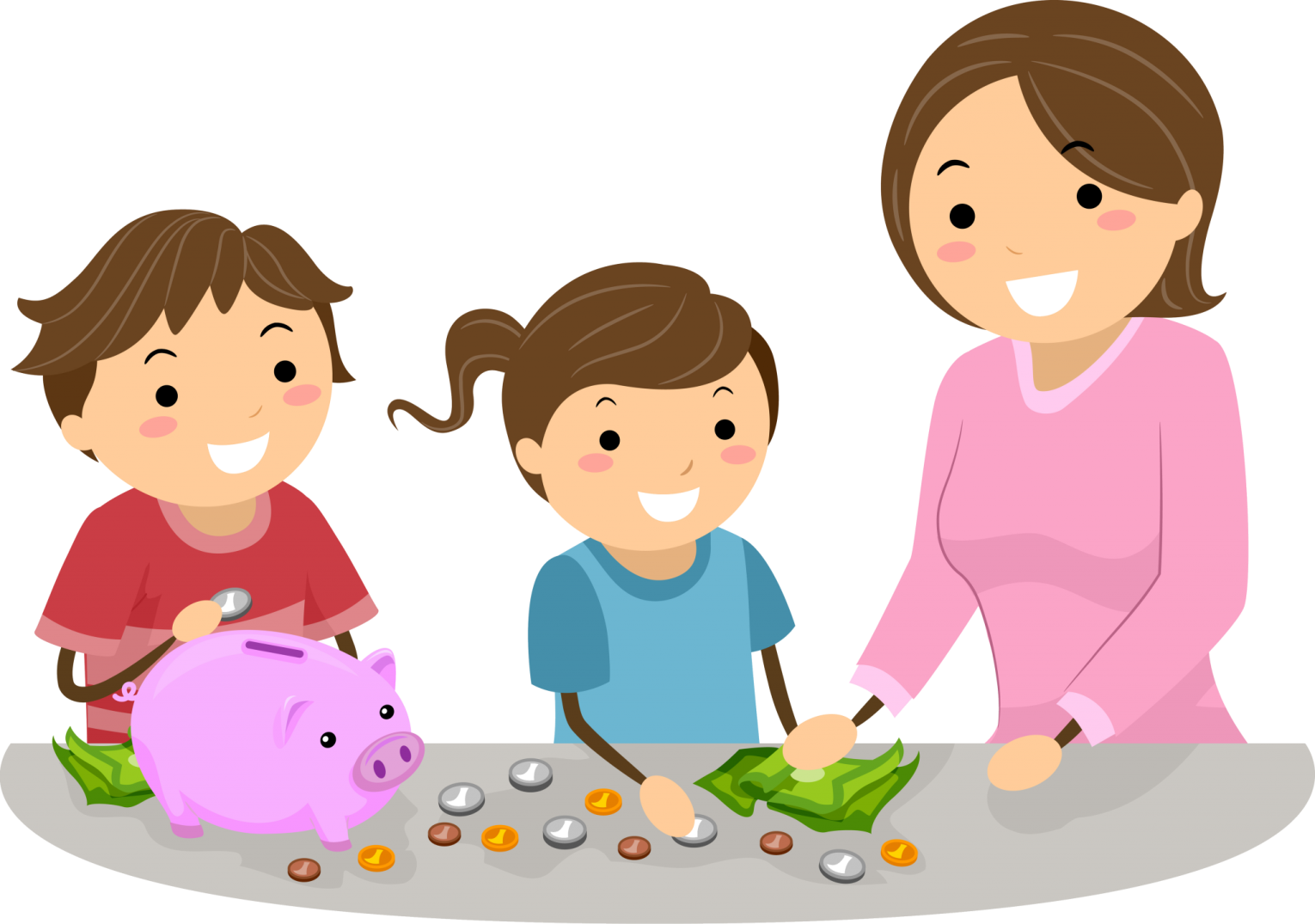 Руководитель:
Дзвоневская 
Тамара Васильевна
Формирование у детей предпосылок для финансовой грамотности, интереса к экономическим знаниям.
Цель:
Задачи:
познакомить с элементарными экономическими понятиями;
формировать деловые качества личности, обучать ориентироваться в происходящем;
развивать логическое мышление, наблюдательность, пополнять словарный запас;
учить оперировать деньгами, соотносить доход с ценой товара, что деньги служат средством обмена товарами между людьми – «товар – деньги – товар»;
учить уважать людей, которые трудятся и честно зарабатывают деньги; 
понимать и ценить окружающий предметный мир, как результат труда людей;
воспитывать у детей умение применять на практике в жизни полученные знания по экономике.
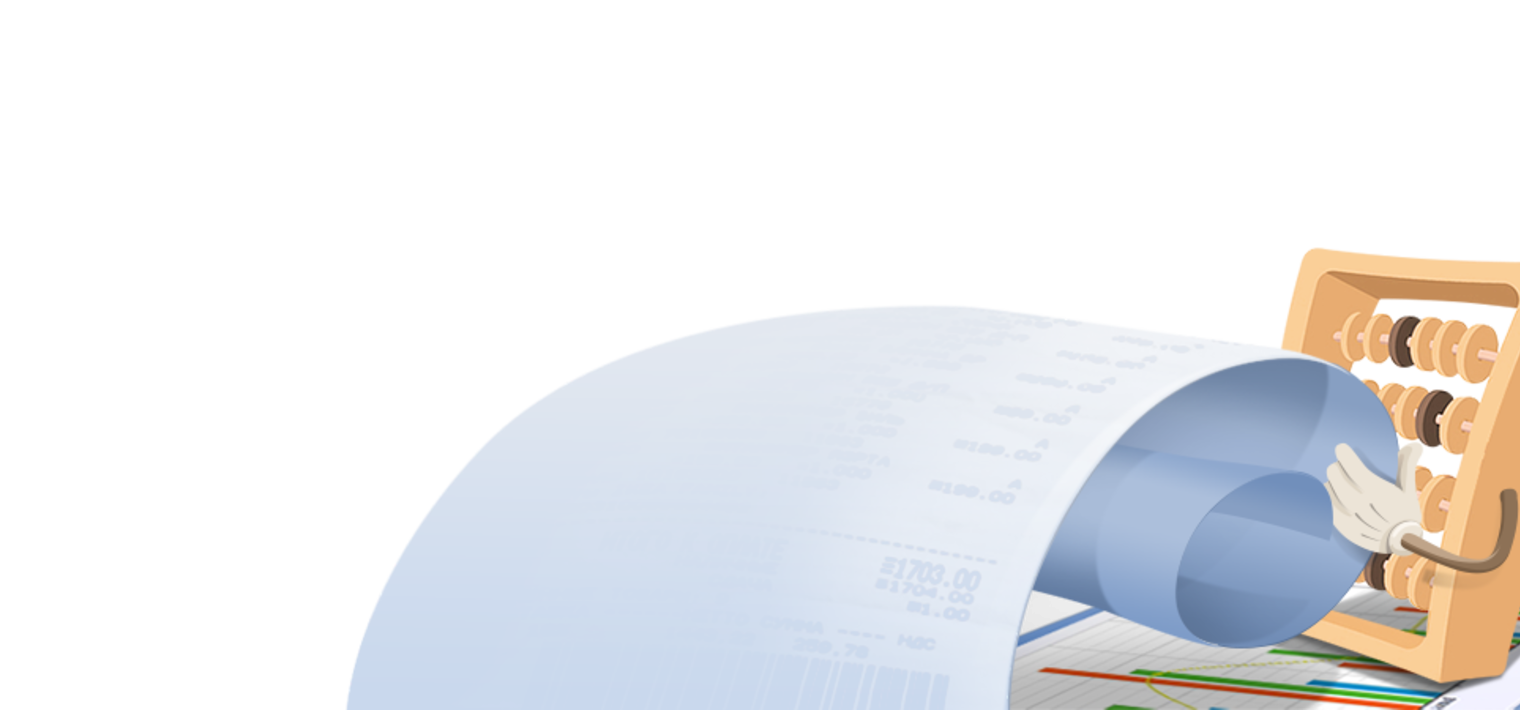 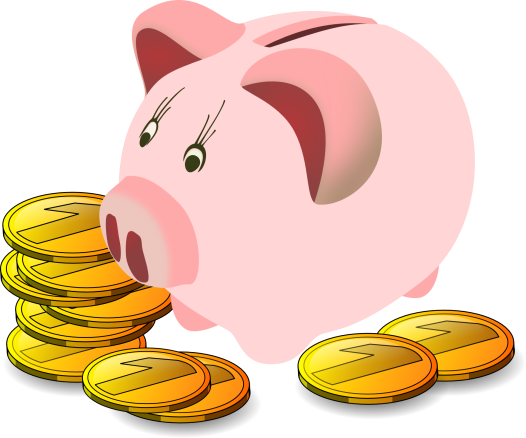 Занятие на тему: «ЧТО ТАКОЕ ДЕНЬГИ?»
познакомить с историей возникновения денег, их предназначением, с монетами, денежными единицами России.
Цель:
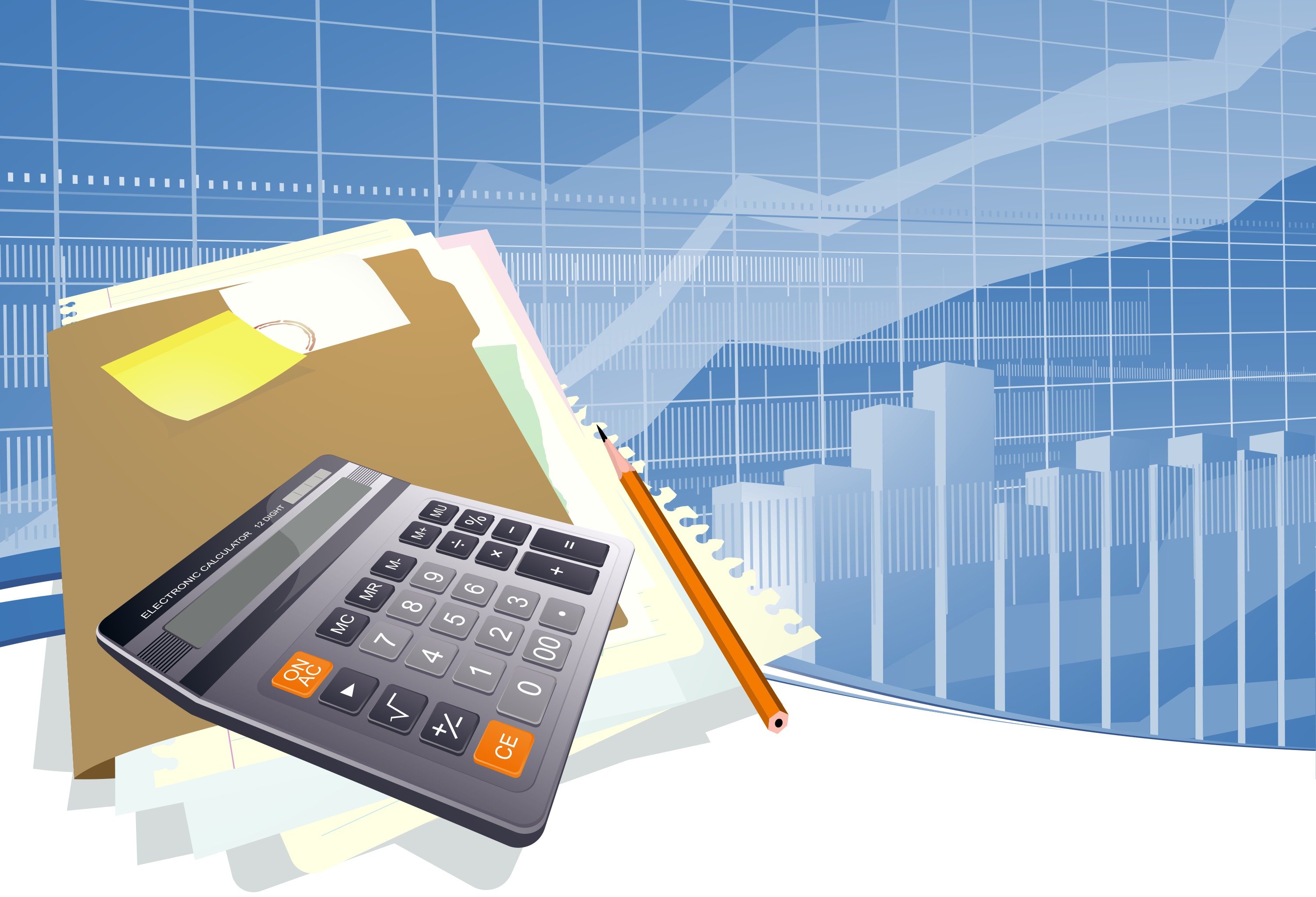 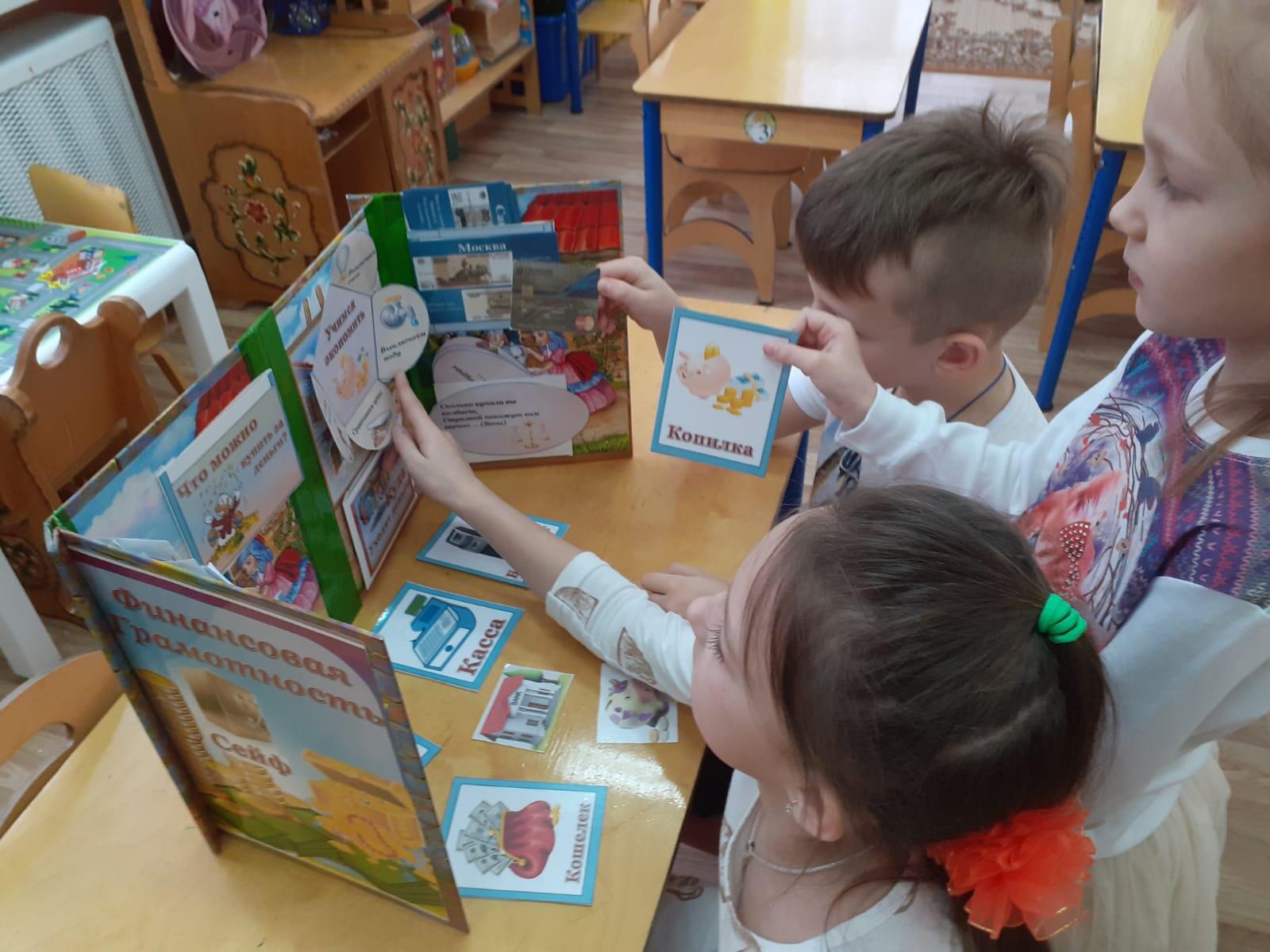 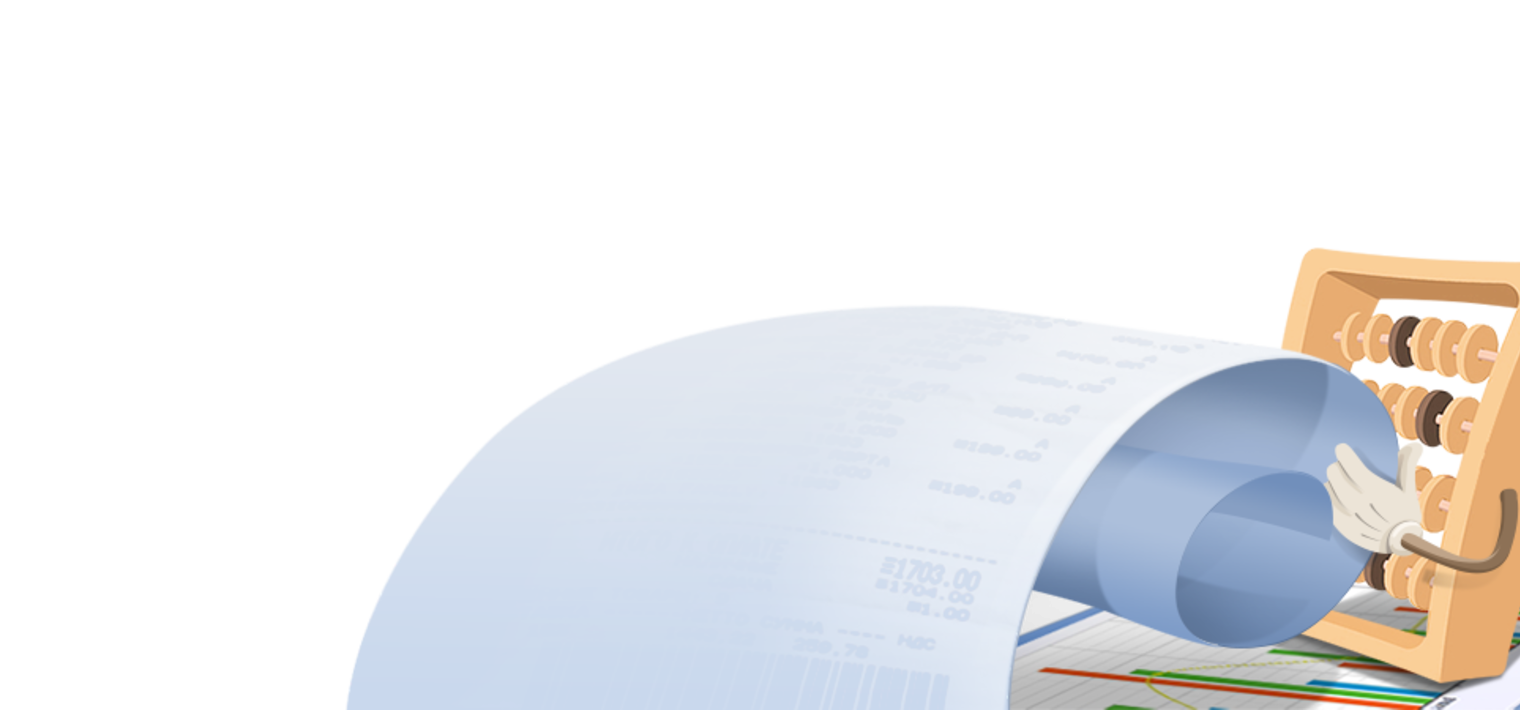 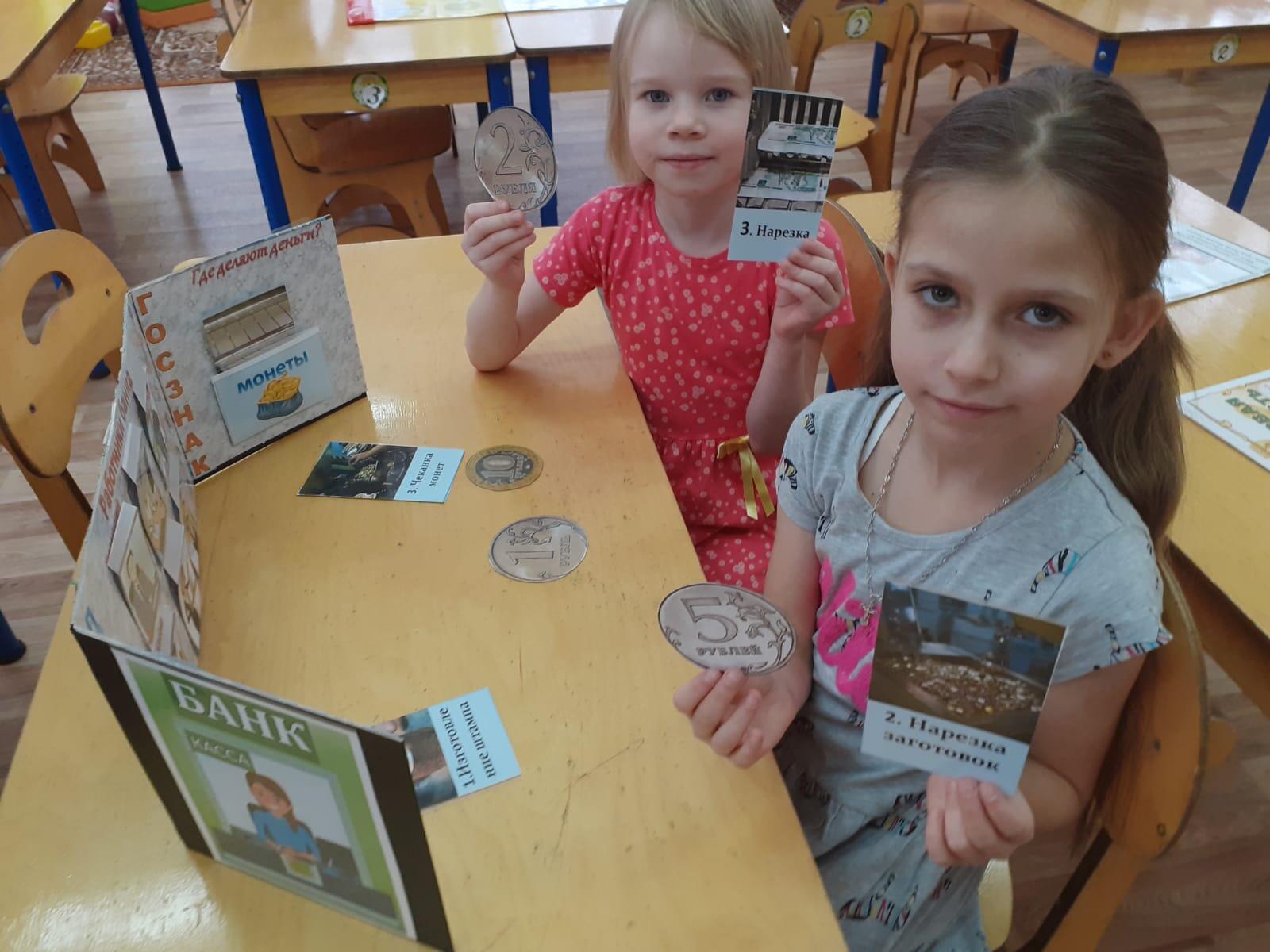 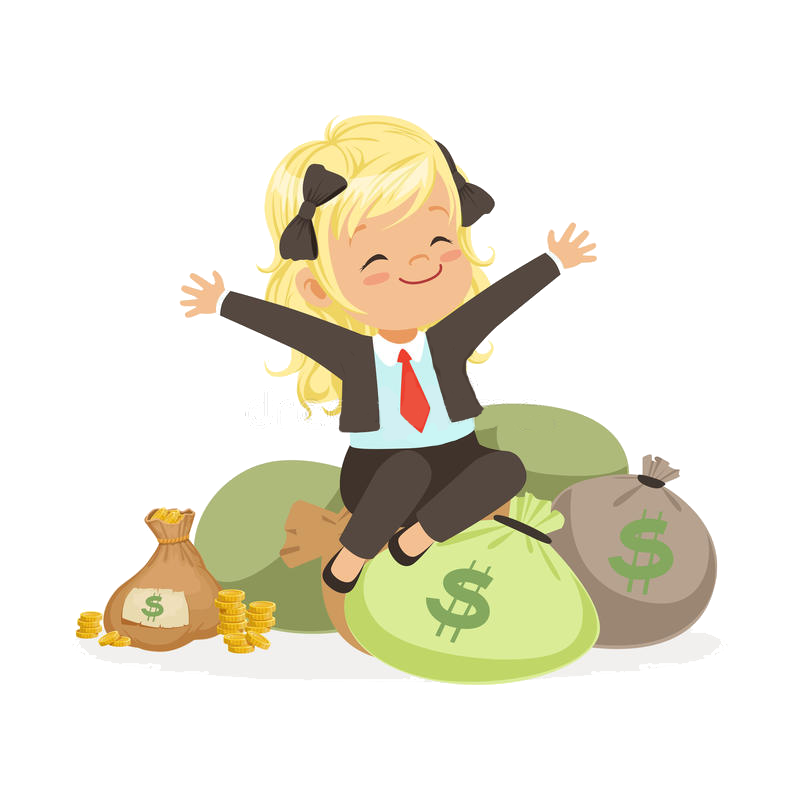 Занятие на тему: «БАНКОВСКИЕ СЛУЖАЩИЕ»
ознакомление с профессиями банковских работников.
Цель:
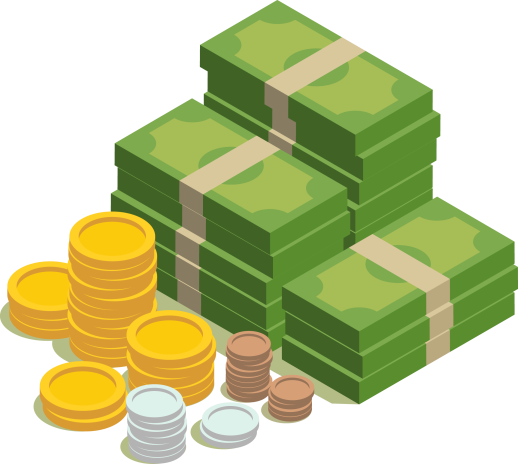 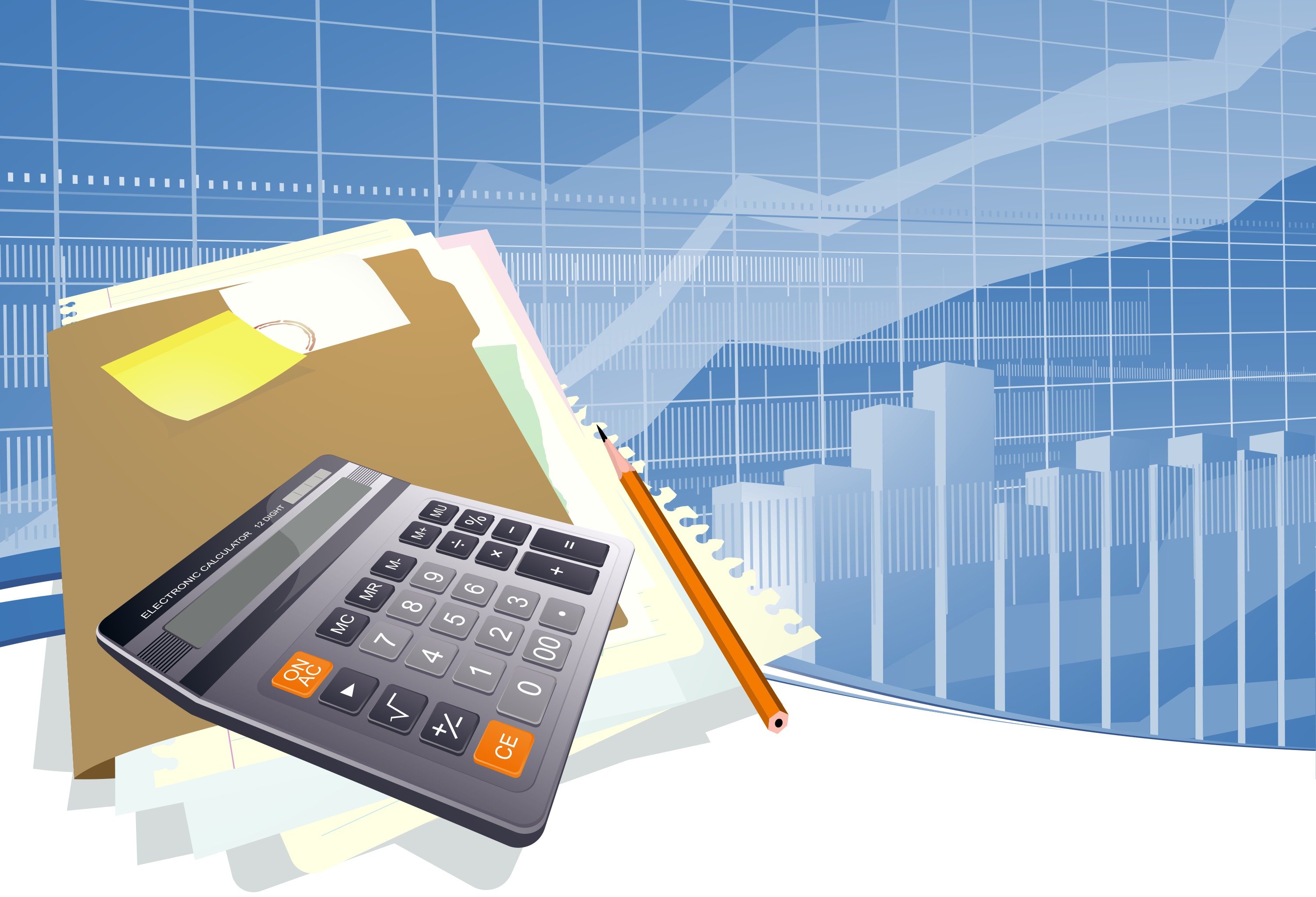 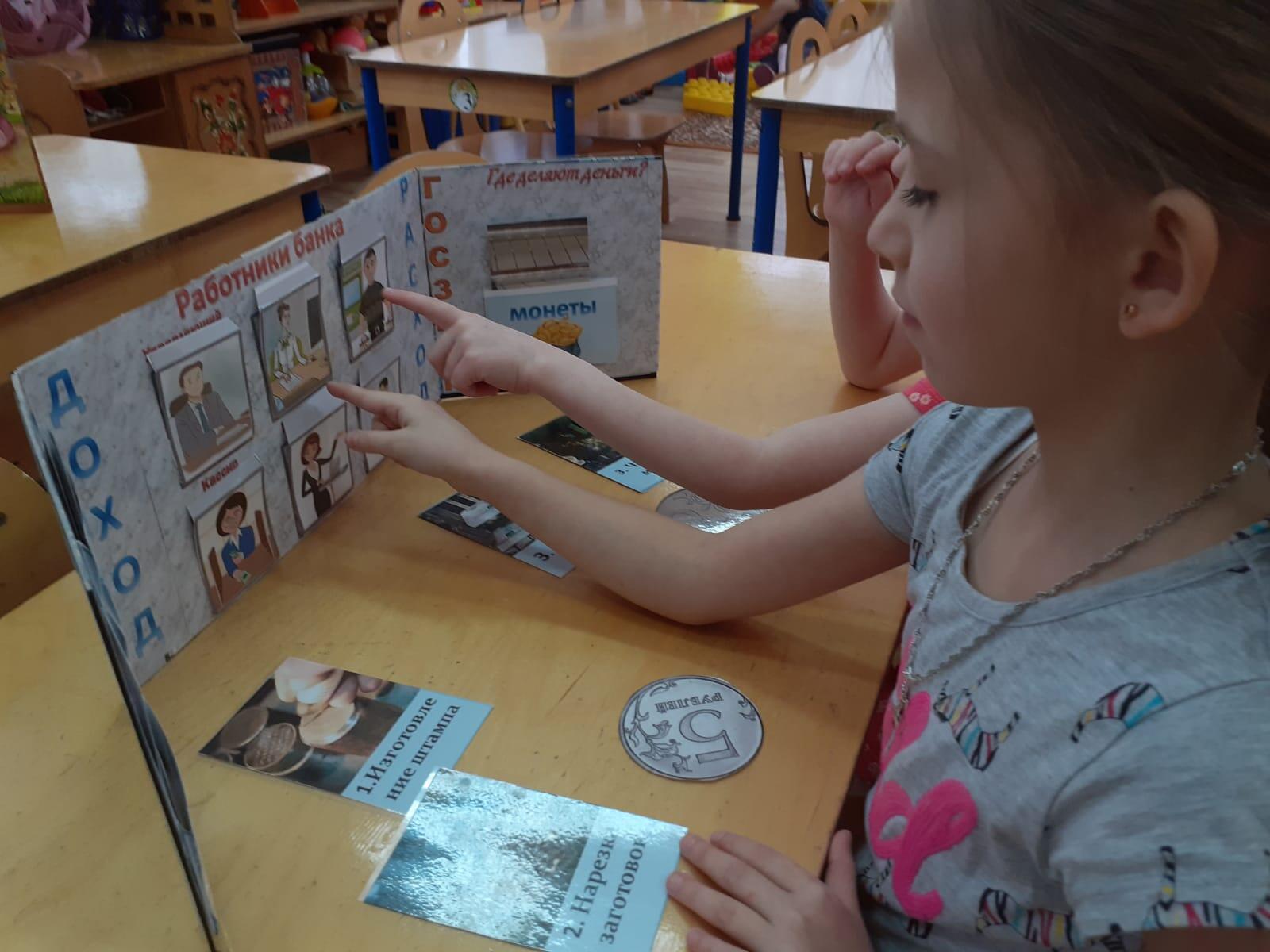 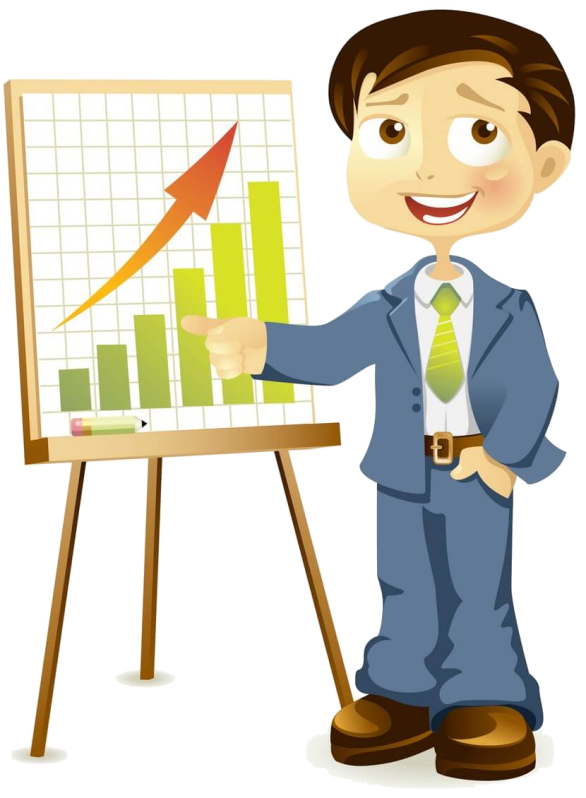 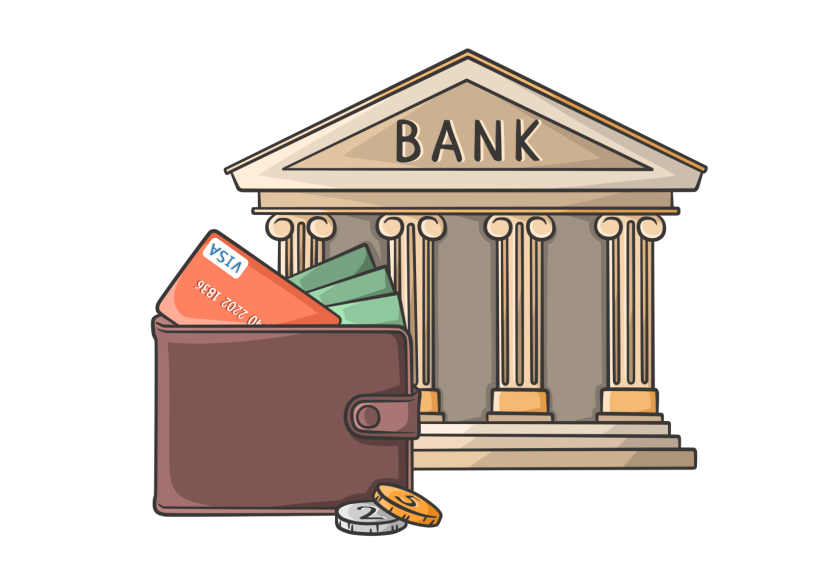 Занятие по ФЭМП на тему: «РАЗМЕН ДЕНЕГ»
Цель:
раскрыть сущность  понятия «размен»; закрепить понятие «деньги», «магазин», «цена», «сдача»; учить детей устанавливать взаимосвязь между достоинством денег и количеством купюр и монет при размене денег; учить выполнять практические действия по размену денег.
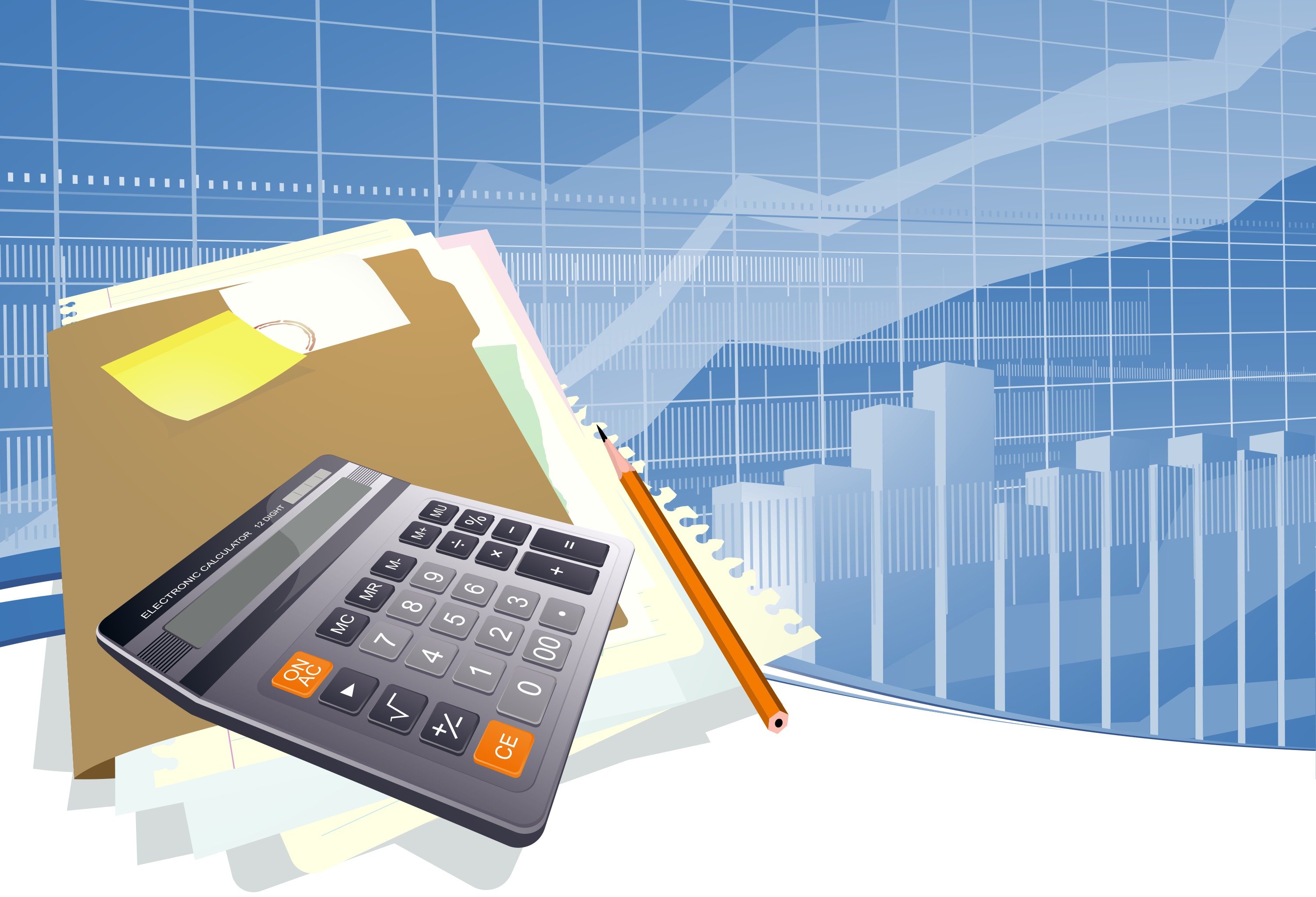 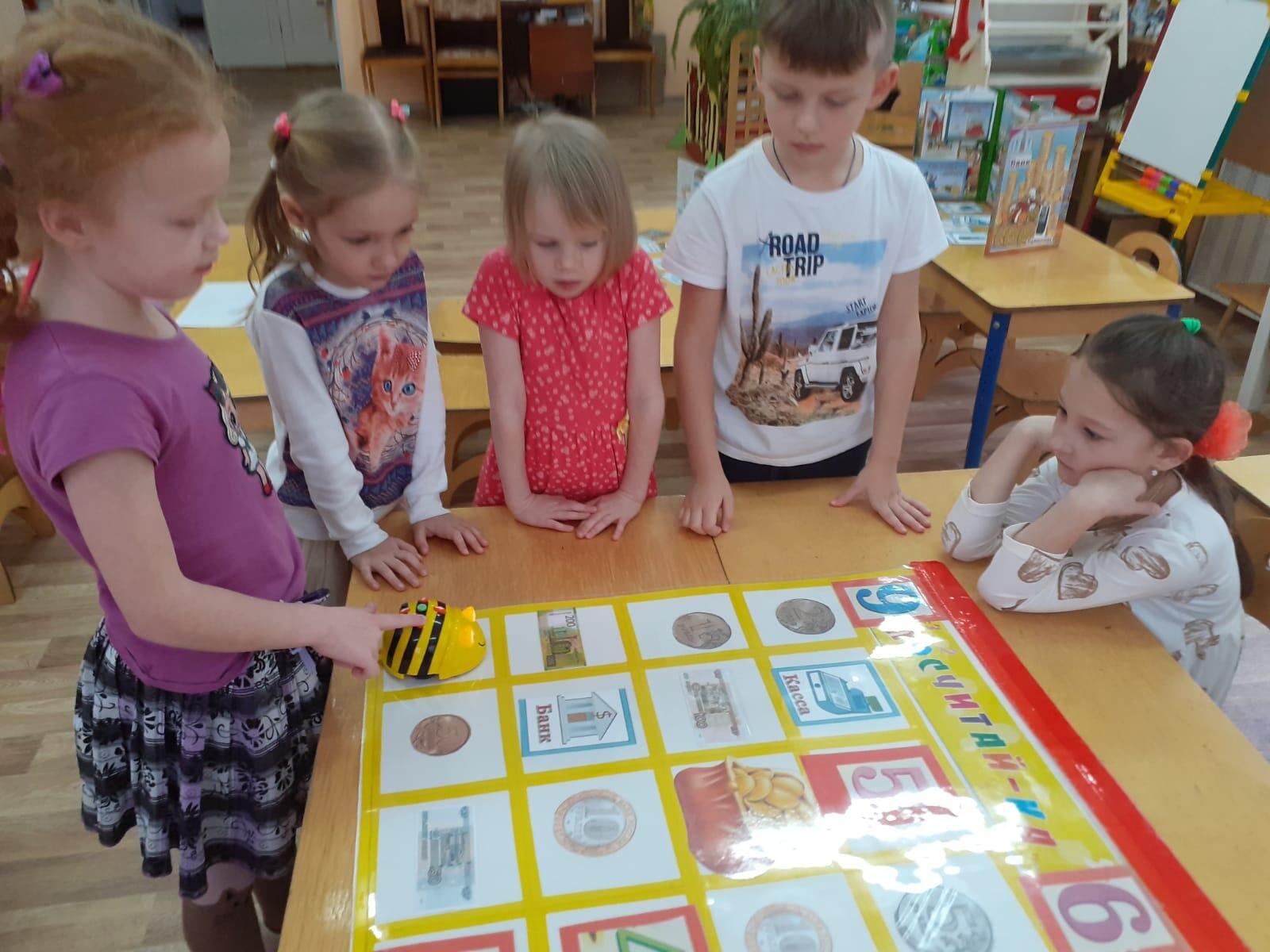 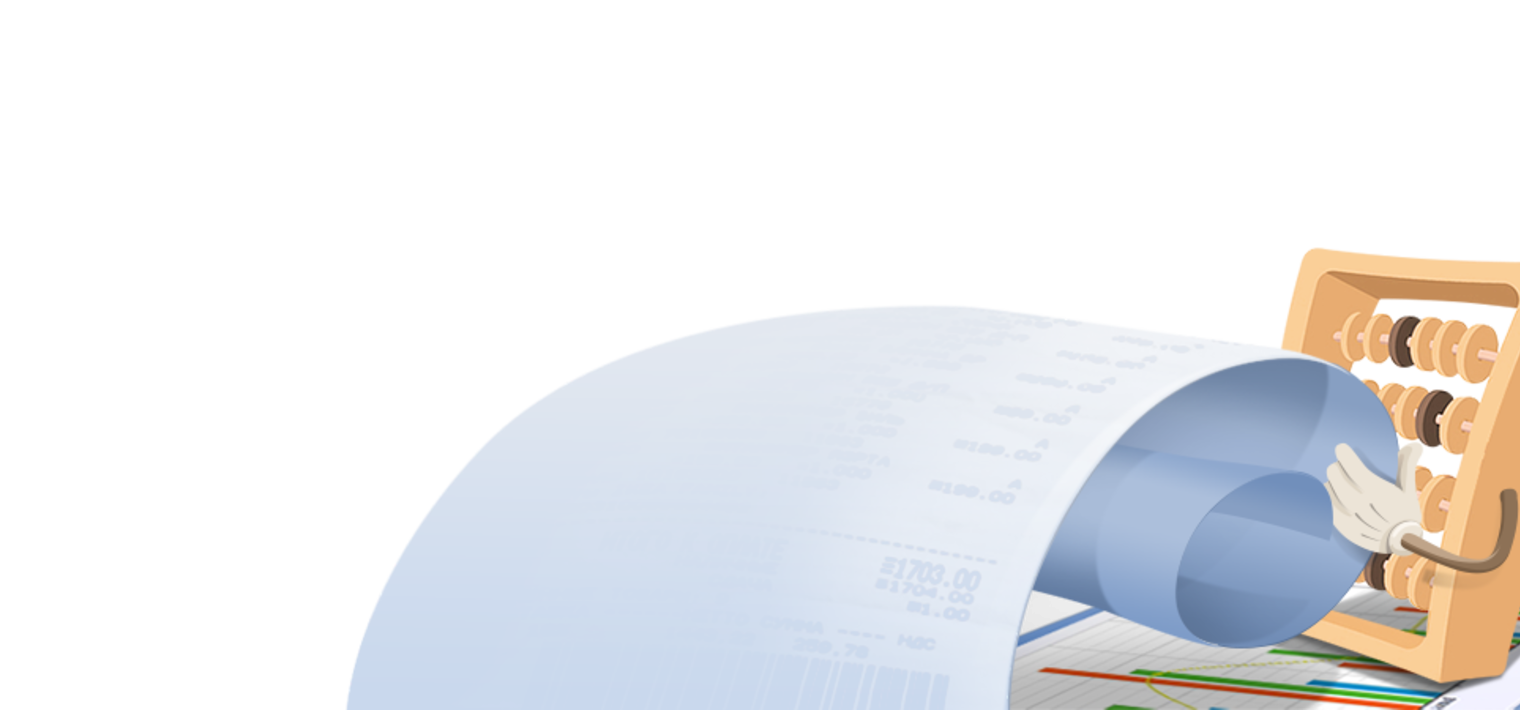 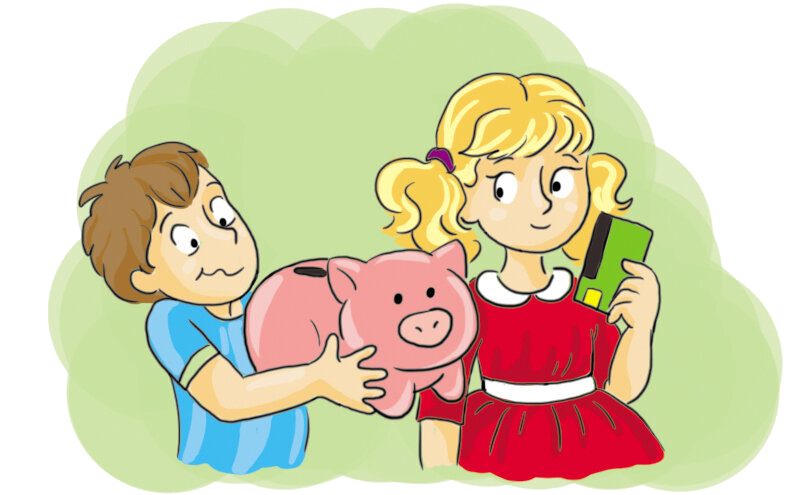 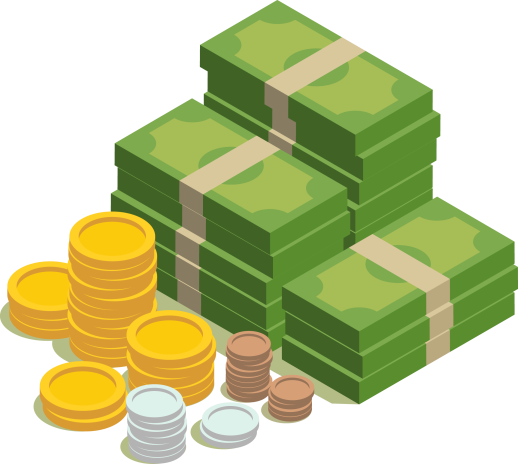 Занятие на тему: «БЮДЖЕТ СЕМЬИ»
дать понятие экономики (наука о домашнем хозяйстве); дать понятие новым словам: бюджет, зарплата, пенсия, стипендия и расходы.
Цель:
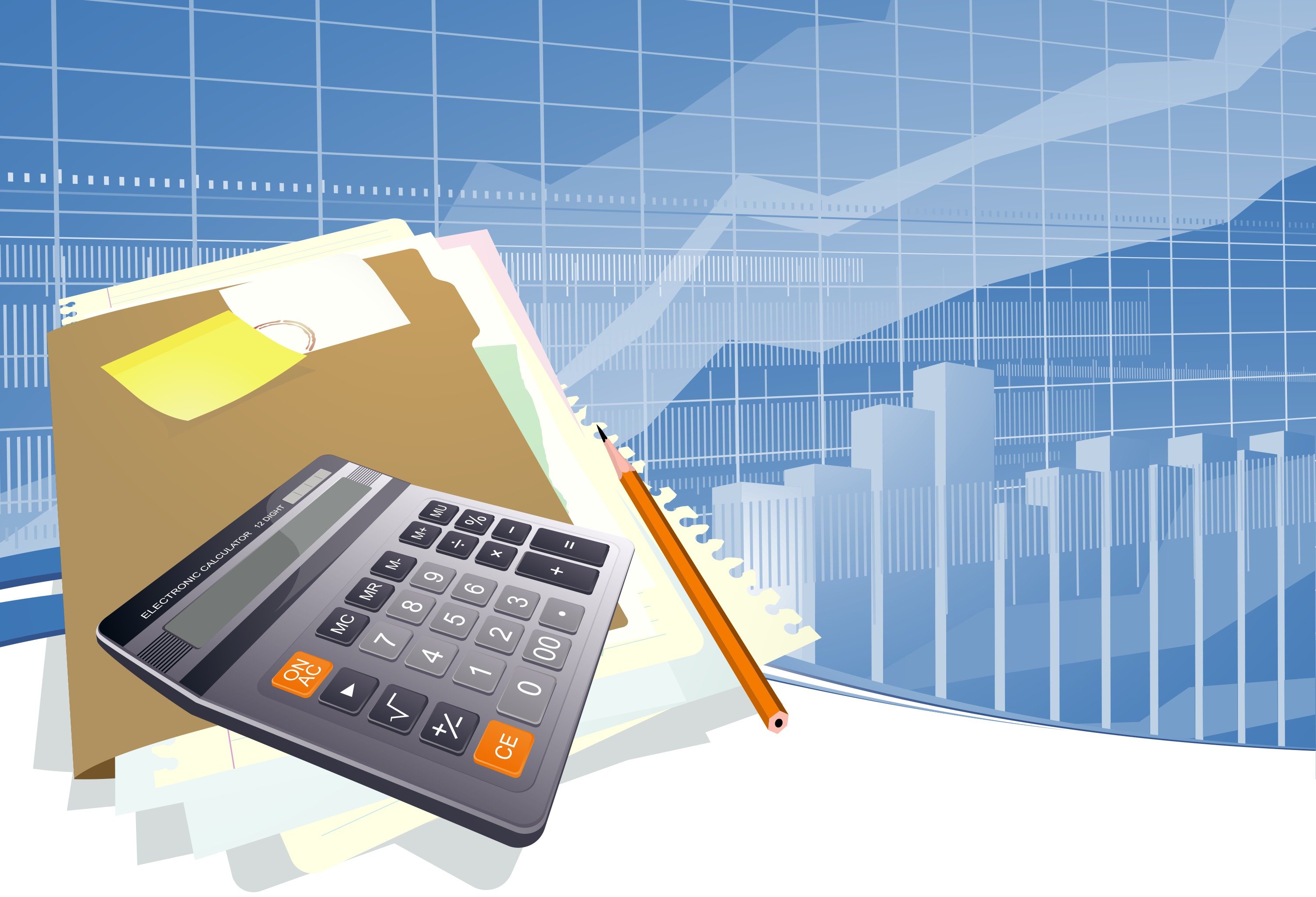 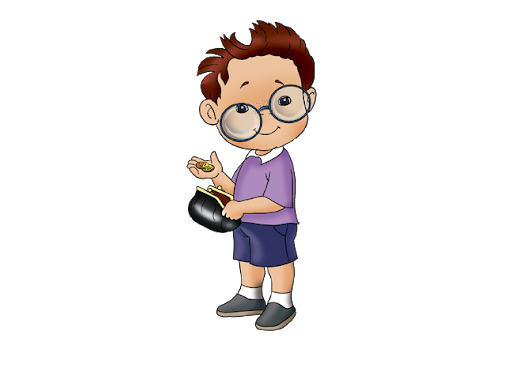 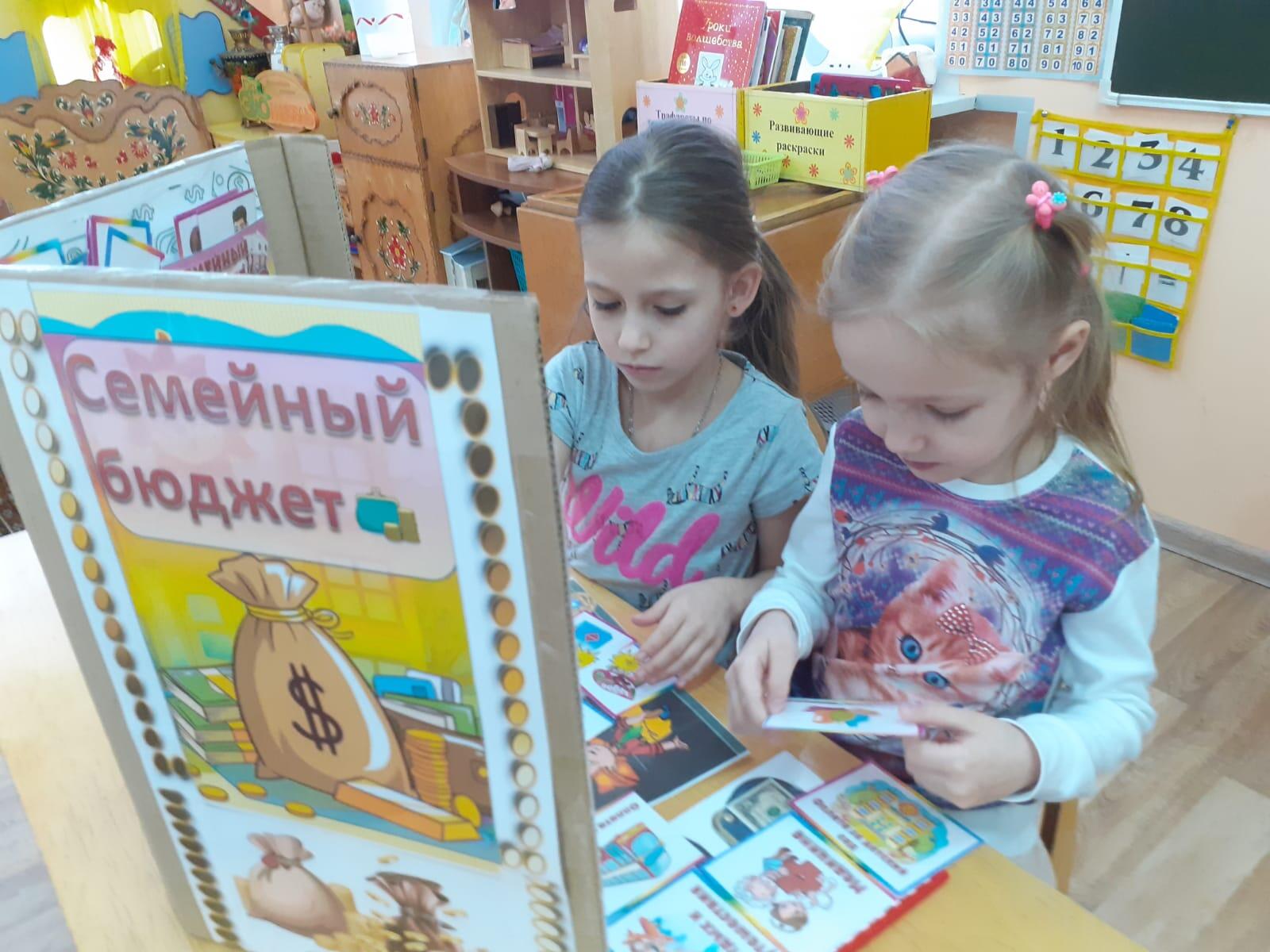 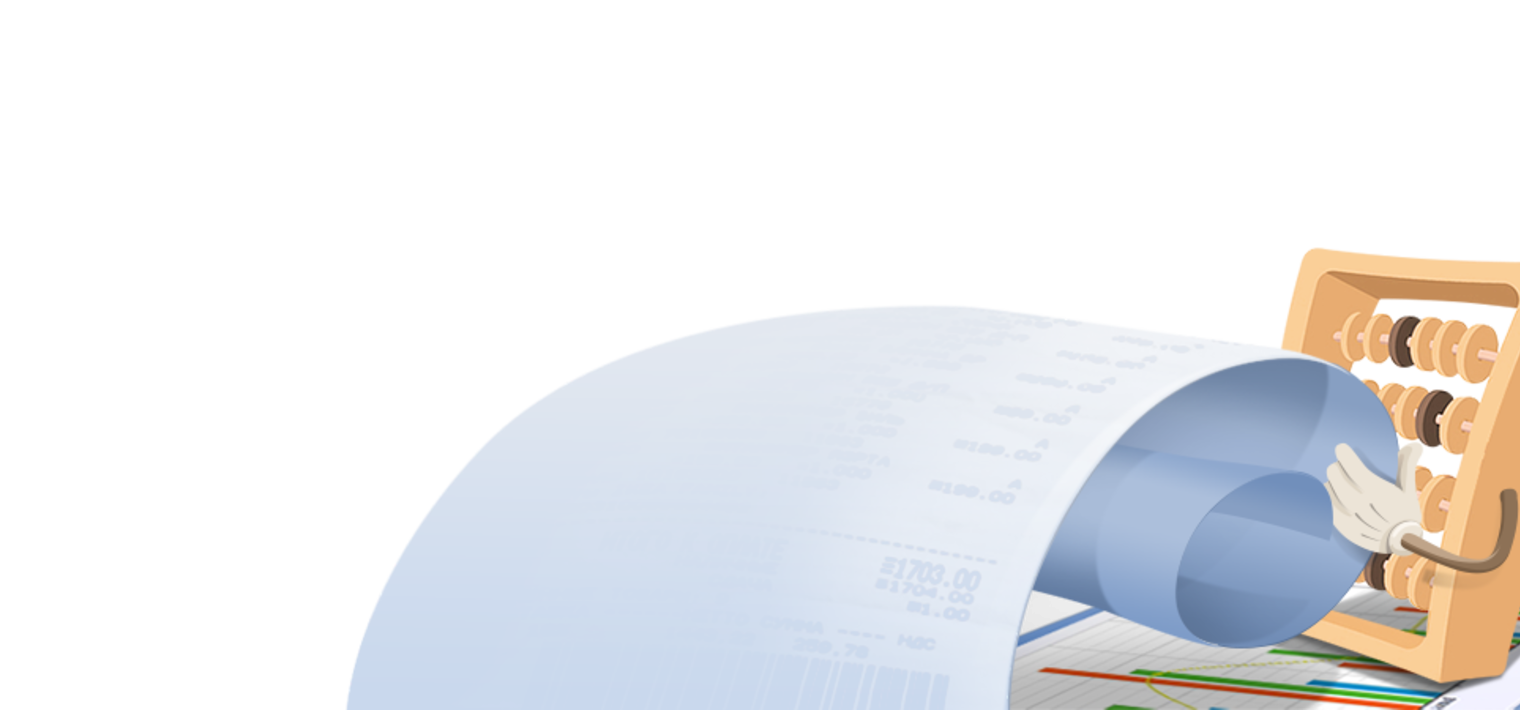 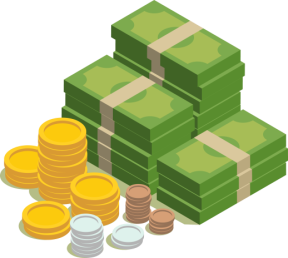 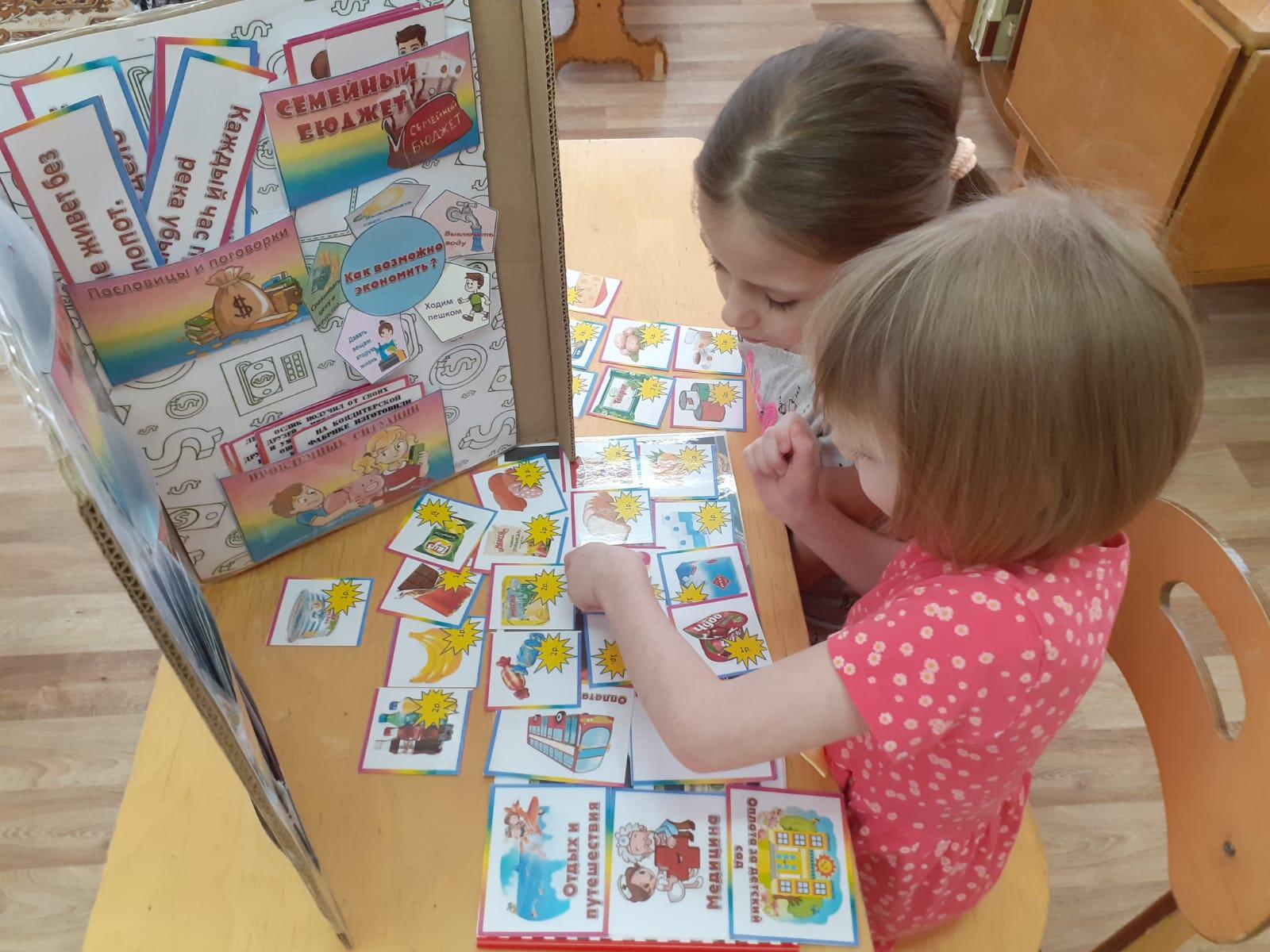 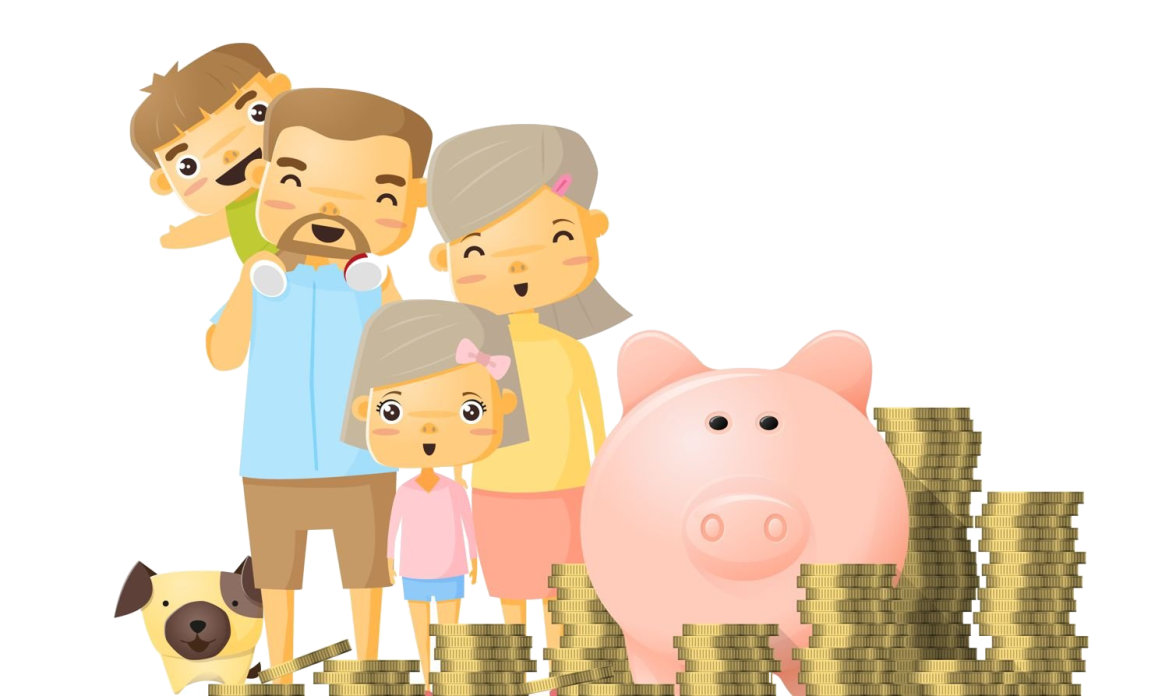 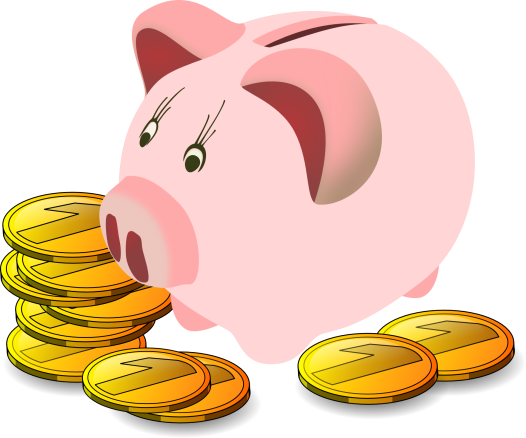 Подборка игр и упражнений по СТЭМ образованию
с использованием программируемого 
мини-робота «УМНАЯ ПЧЕЛА»
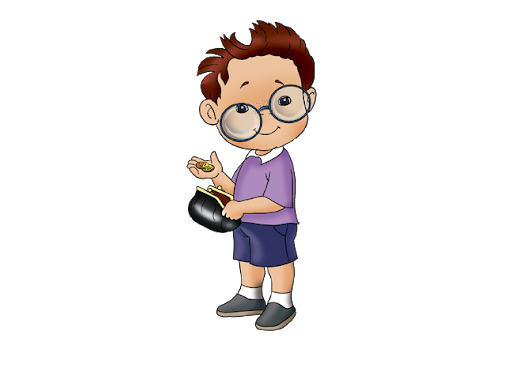 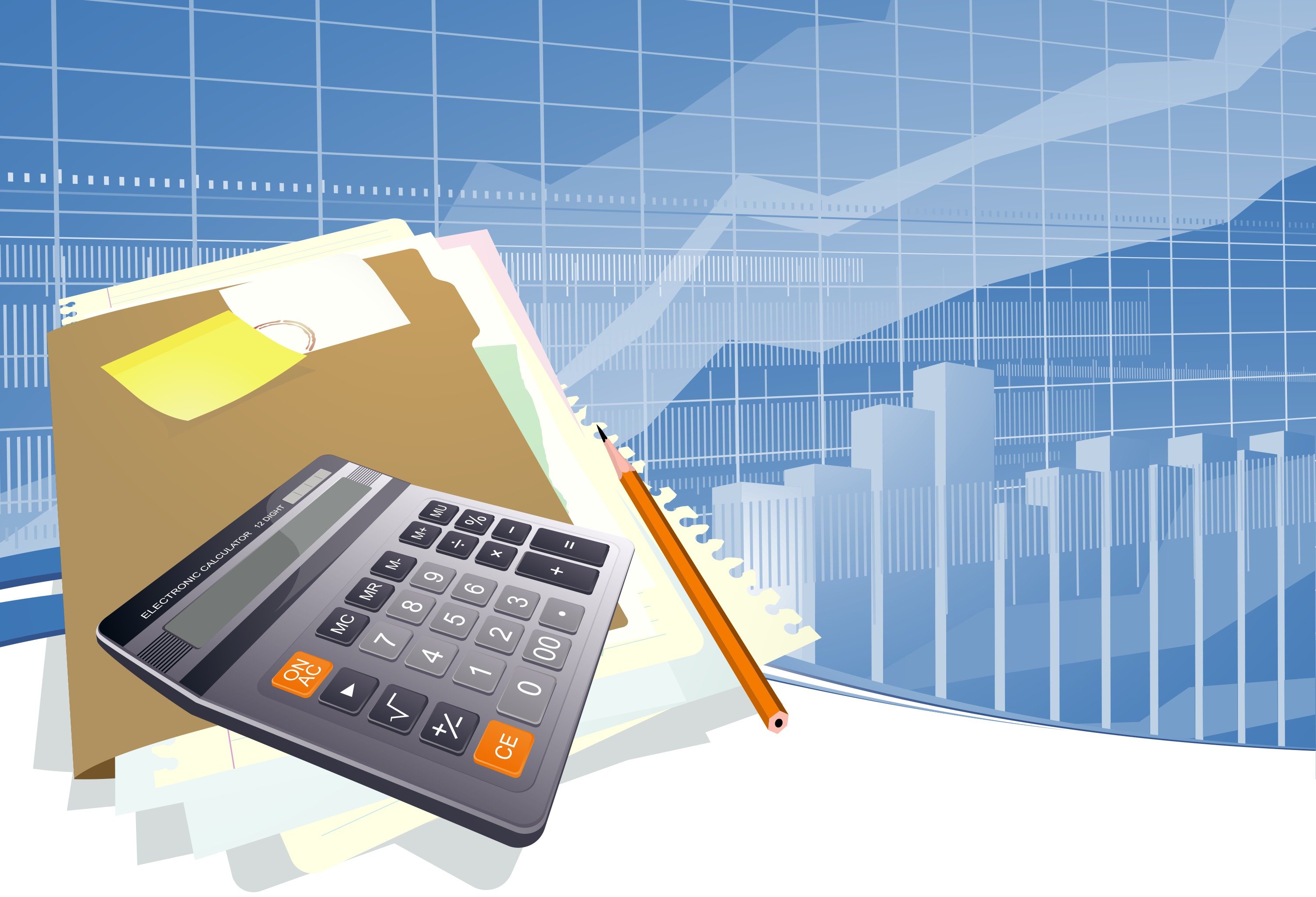 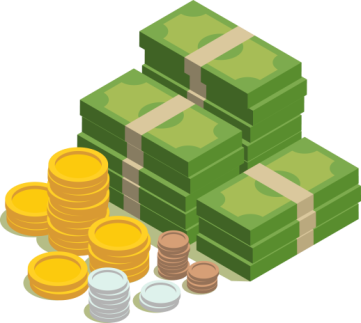 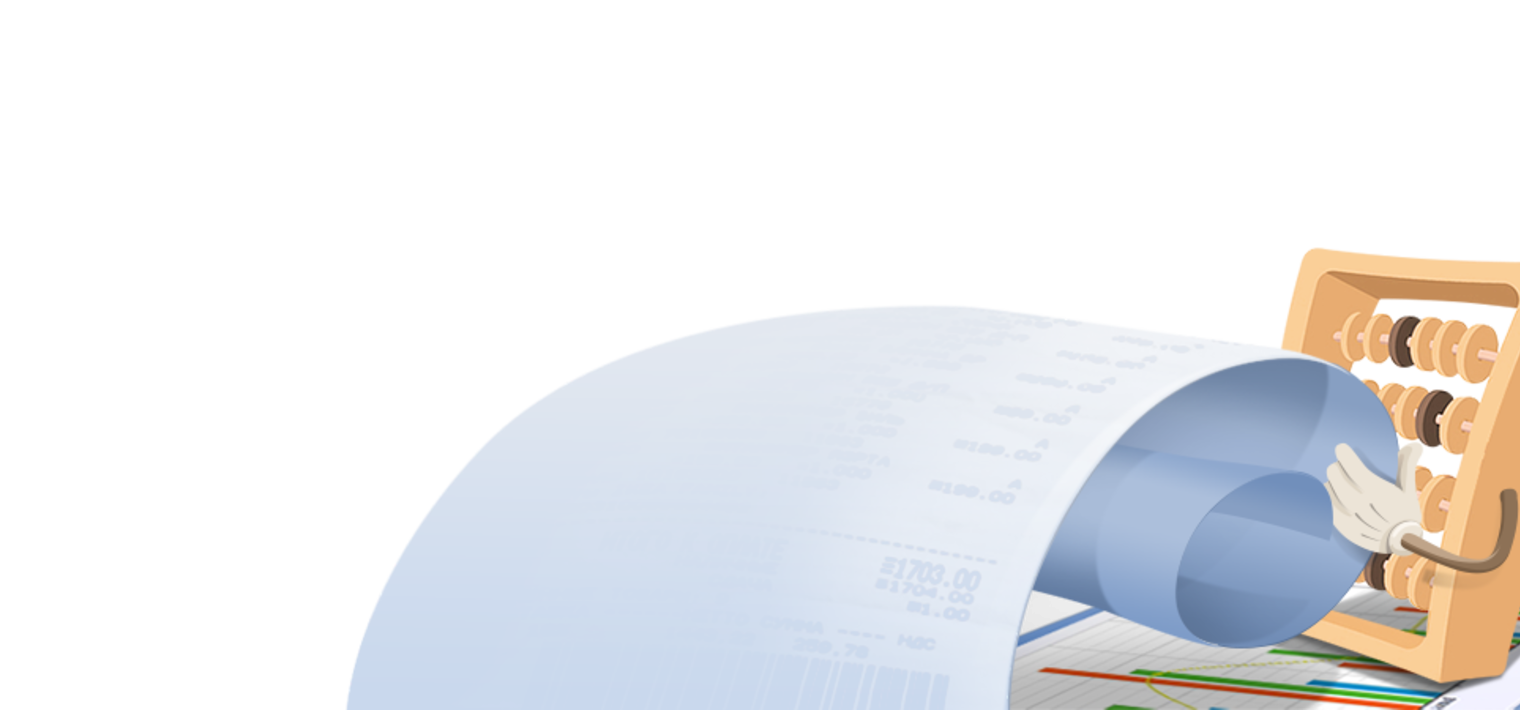 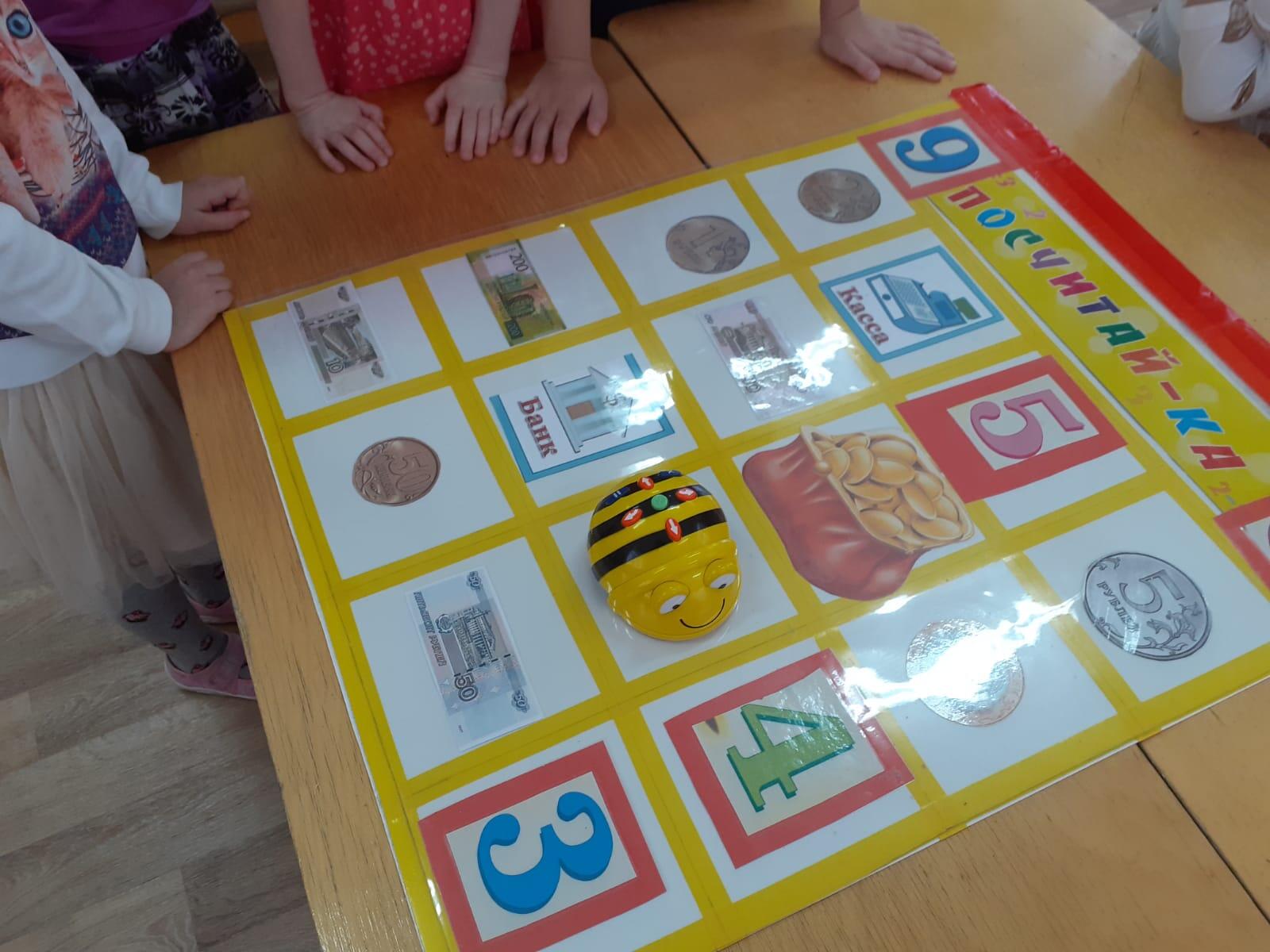 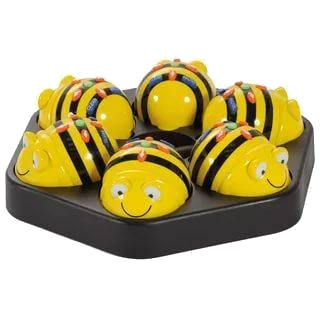 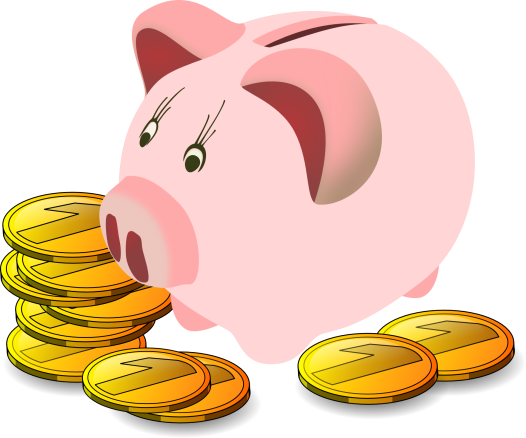 Индивидуальная работа с развивающими альбомами
закрепление изученного
Цель:
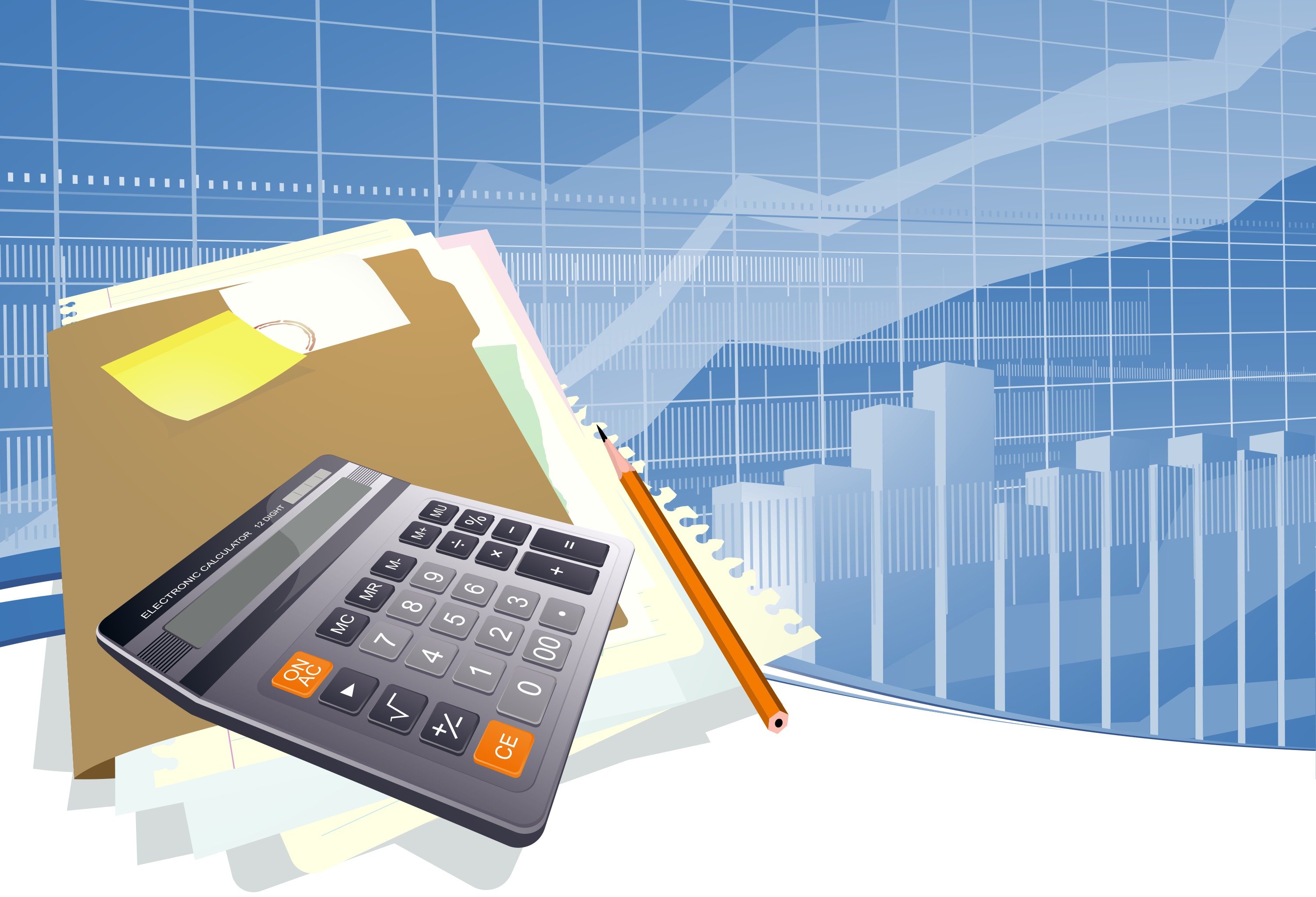 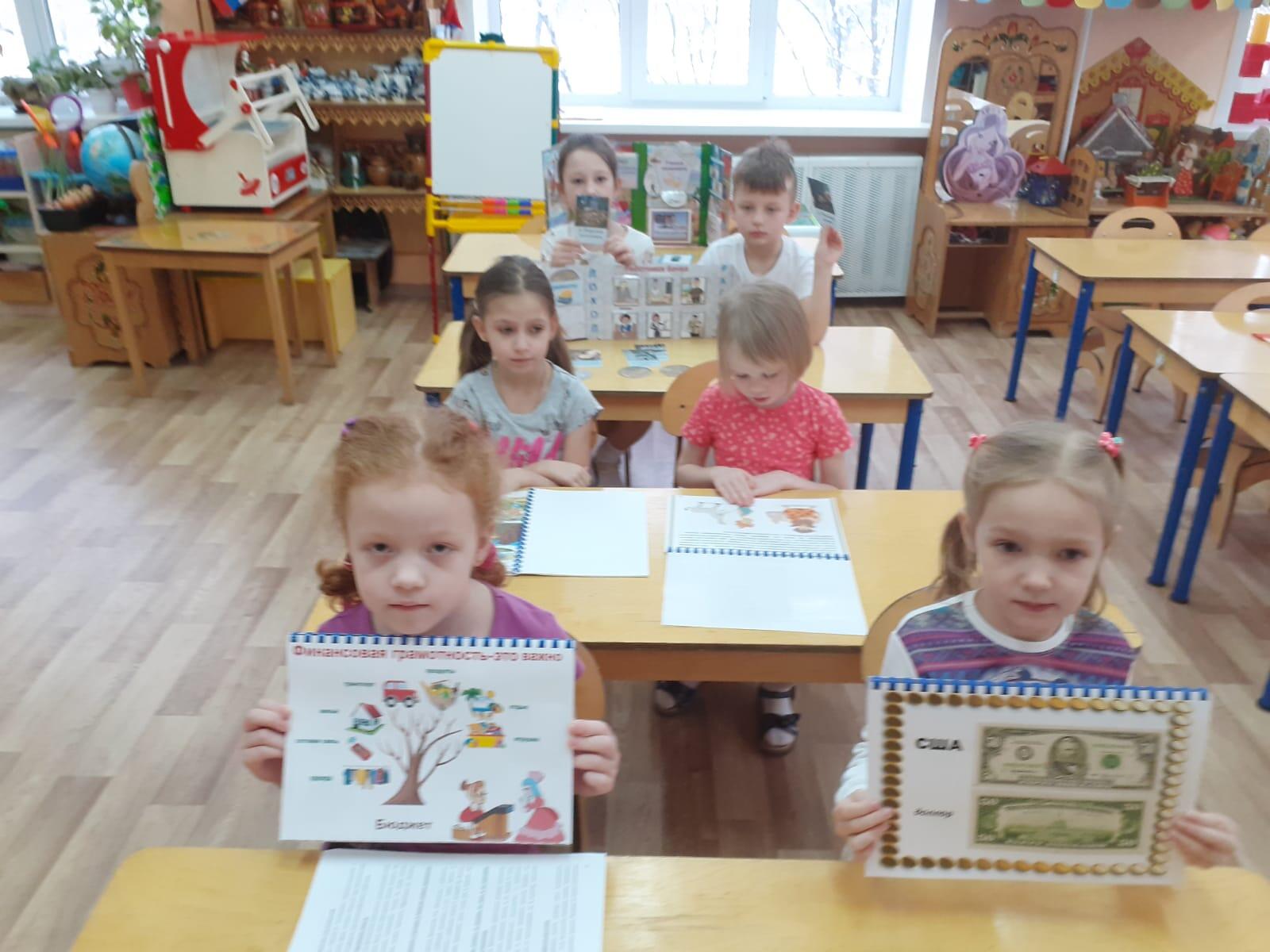 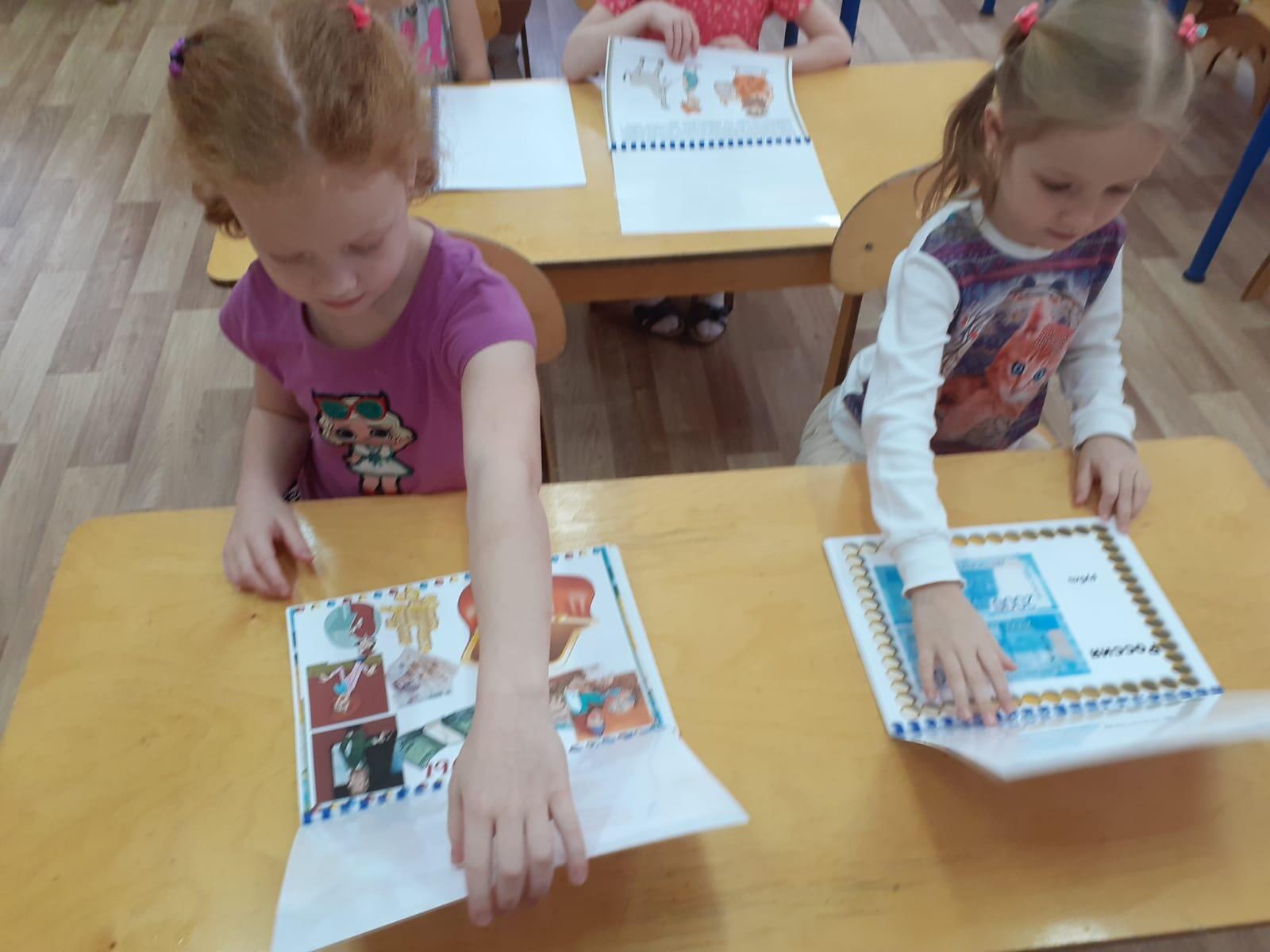 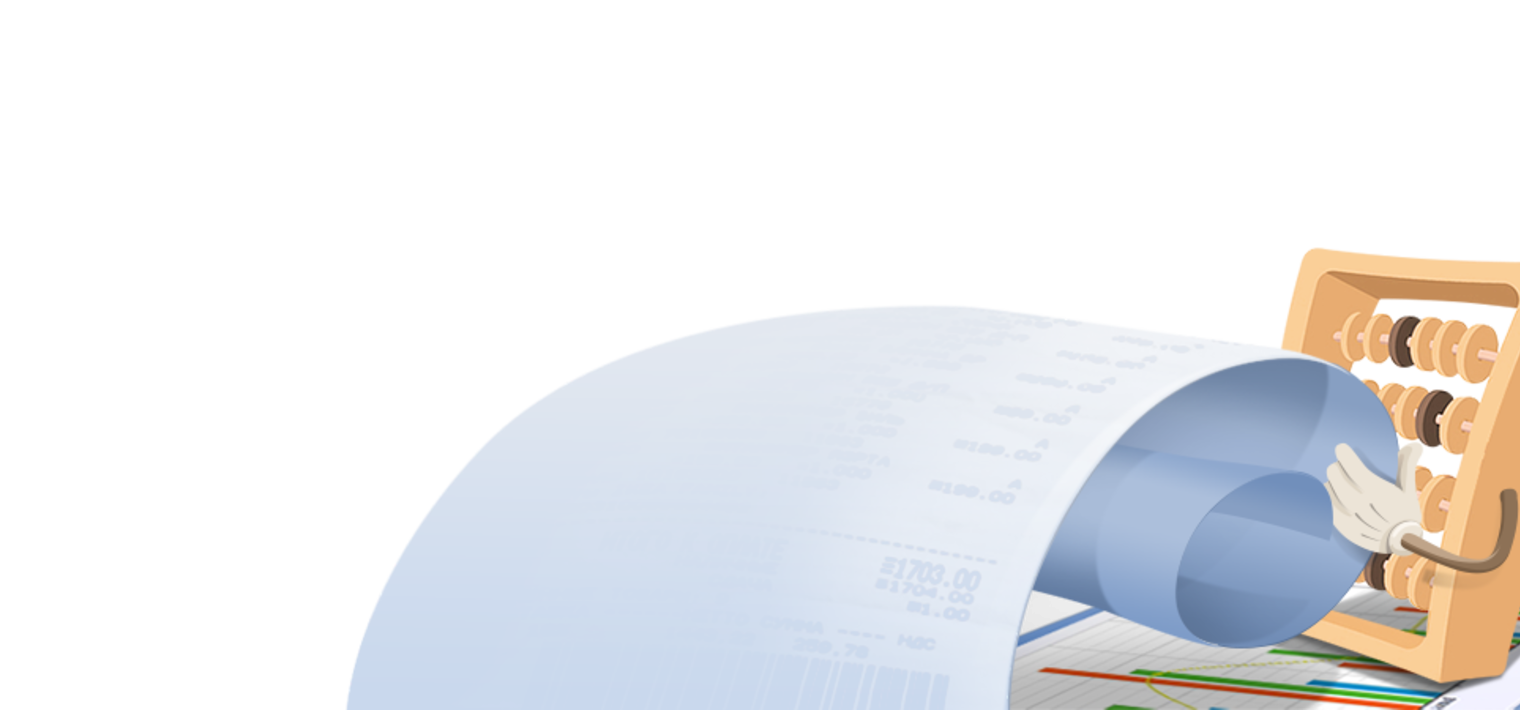 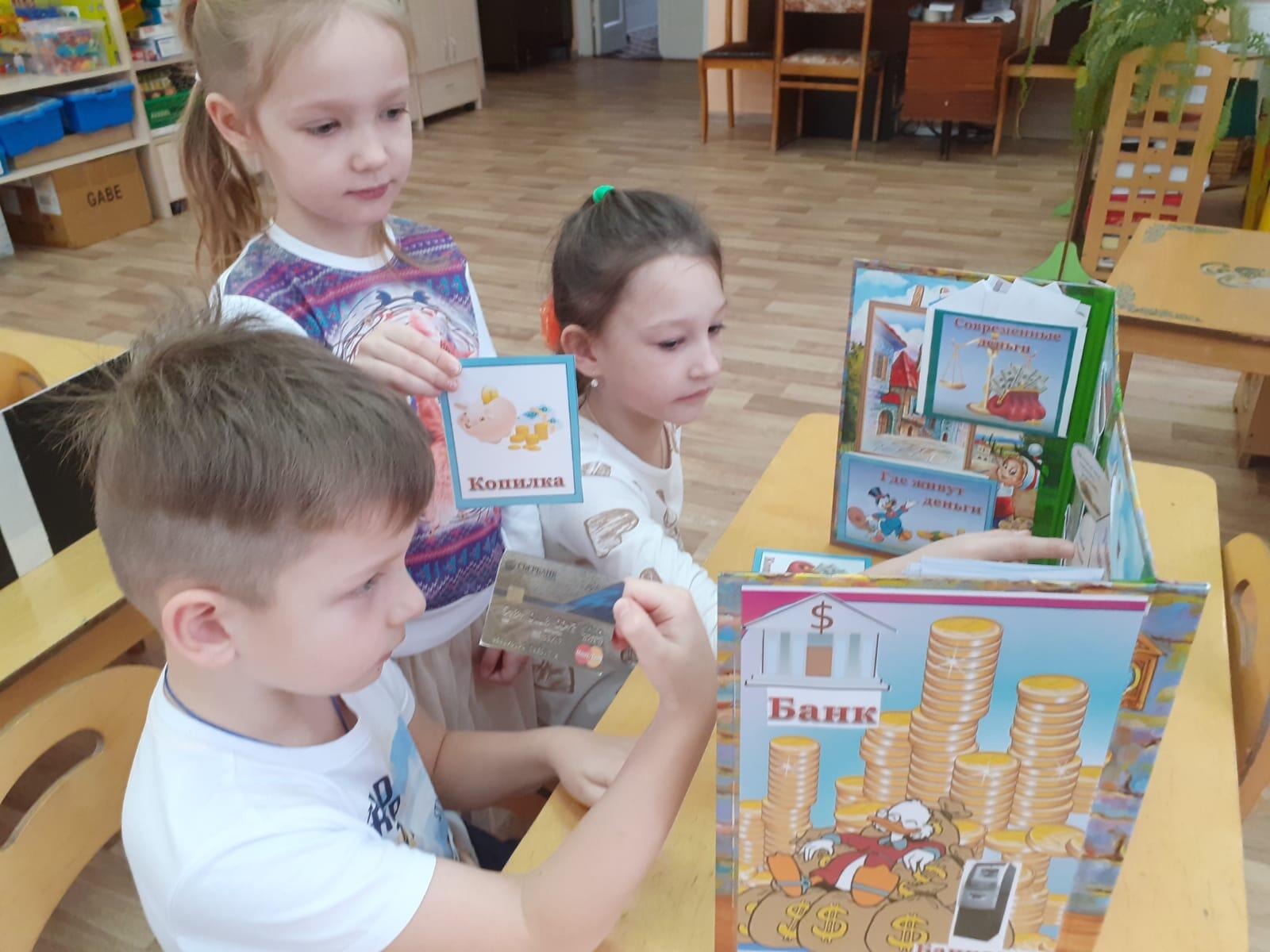 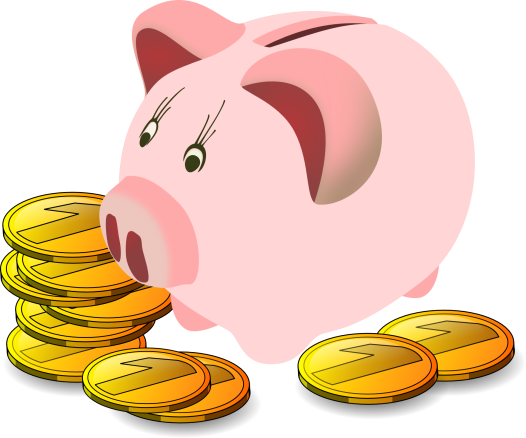 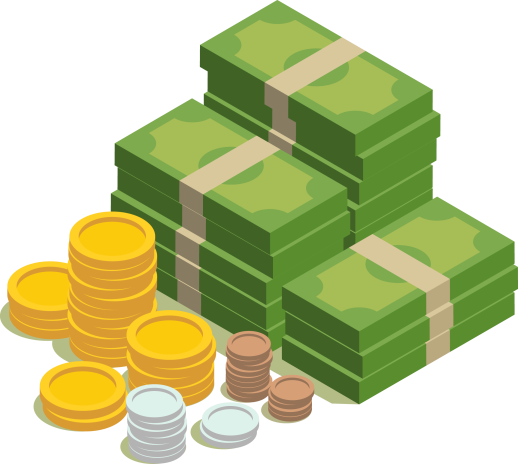 Пополнение образовательной среды, 
организация условий для сюжетно-ролевых игр
Сюжетно-ролевые игры:  «Банк», «Супермаркет», «Семья», «Парикмахерская», «Больница».Дидактическая  игра «Доходы-расходы», Лэпбук на тему «Семейный бюджет», программируемый мини-робот «Умная пчела» (СТЕМ образование),  различные развивающие альбомы по теме финансовой грамотности.
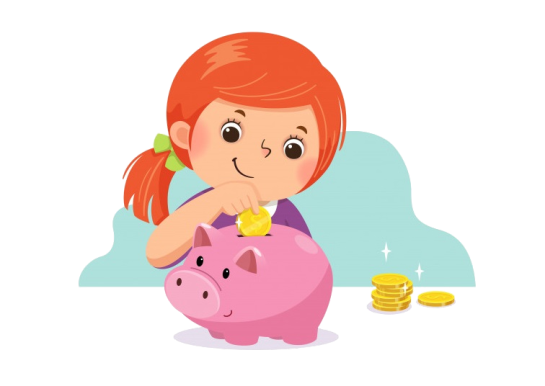 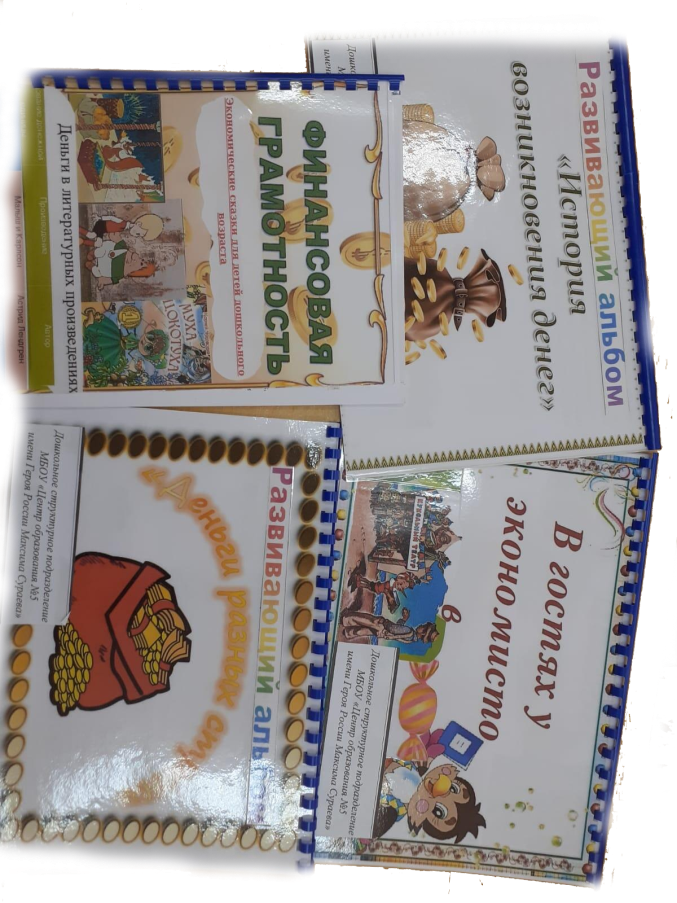 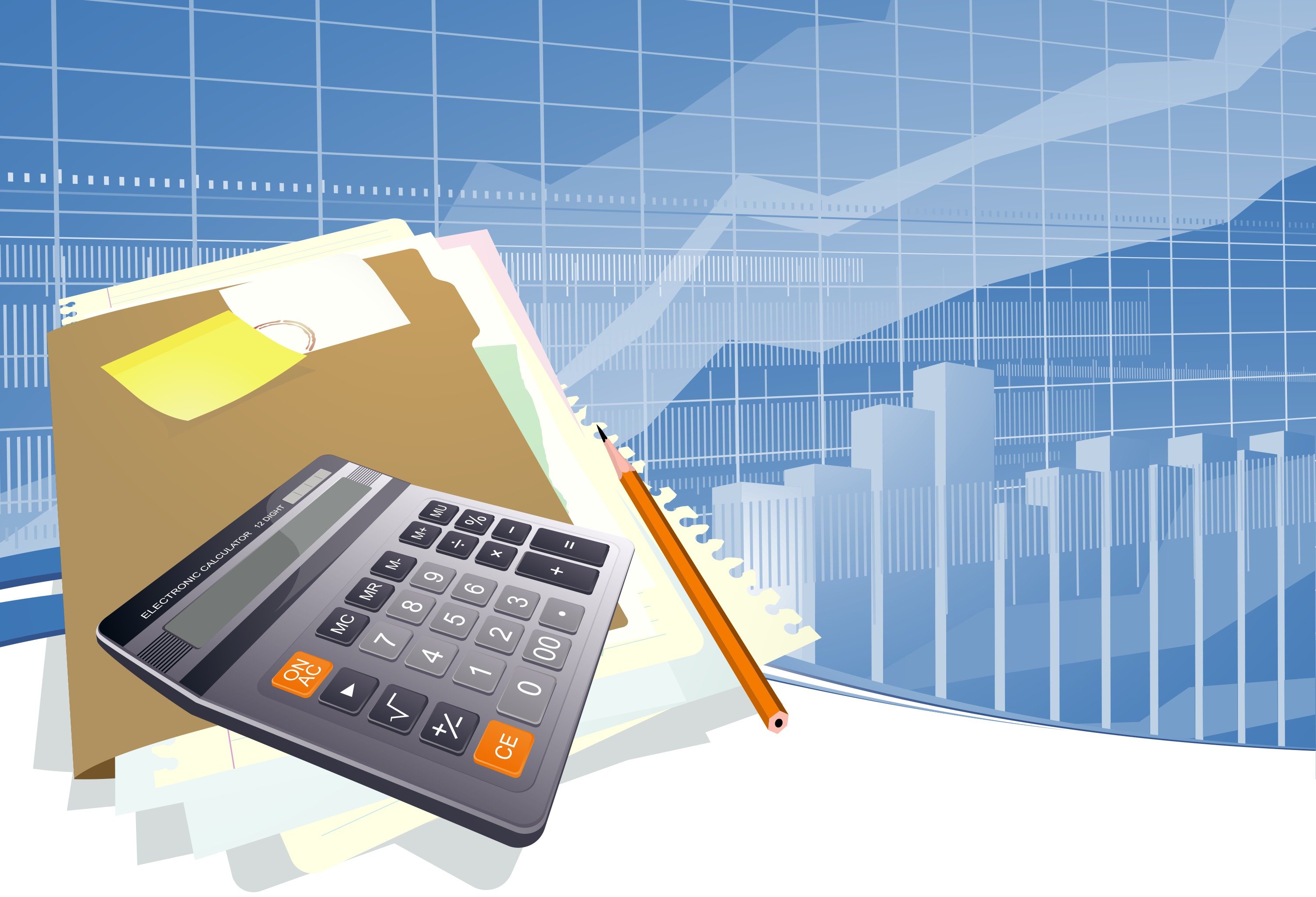 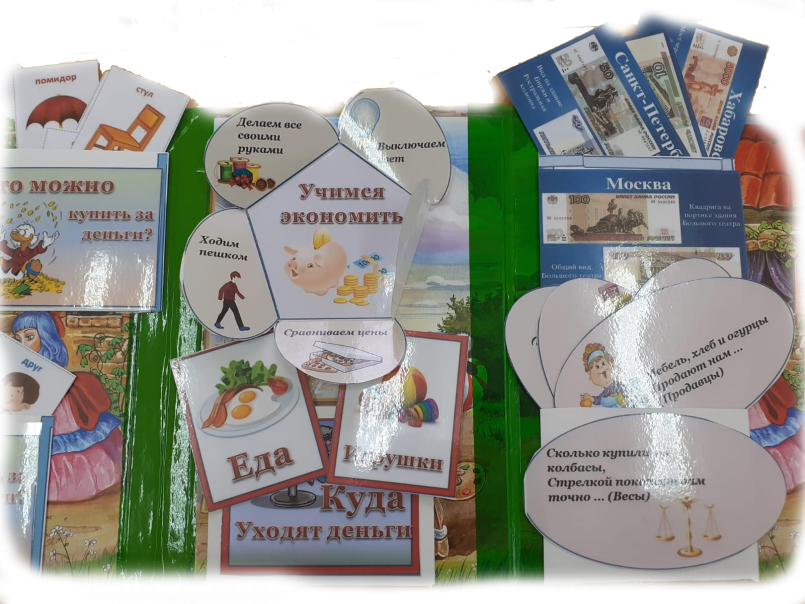 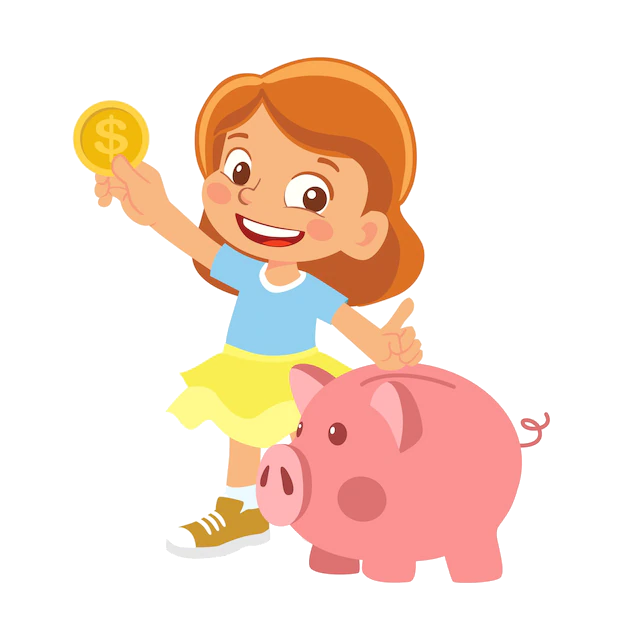 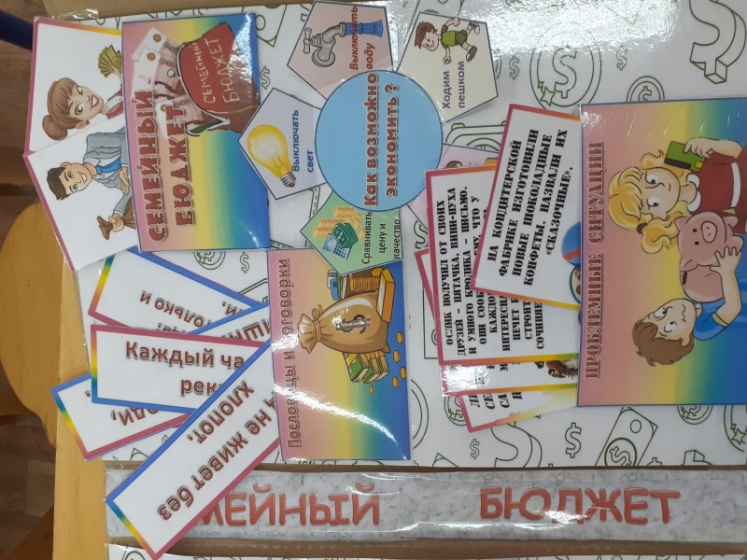 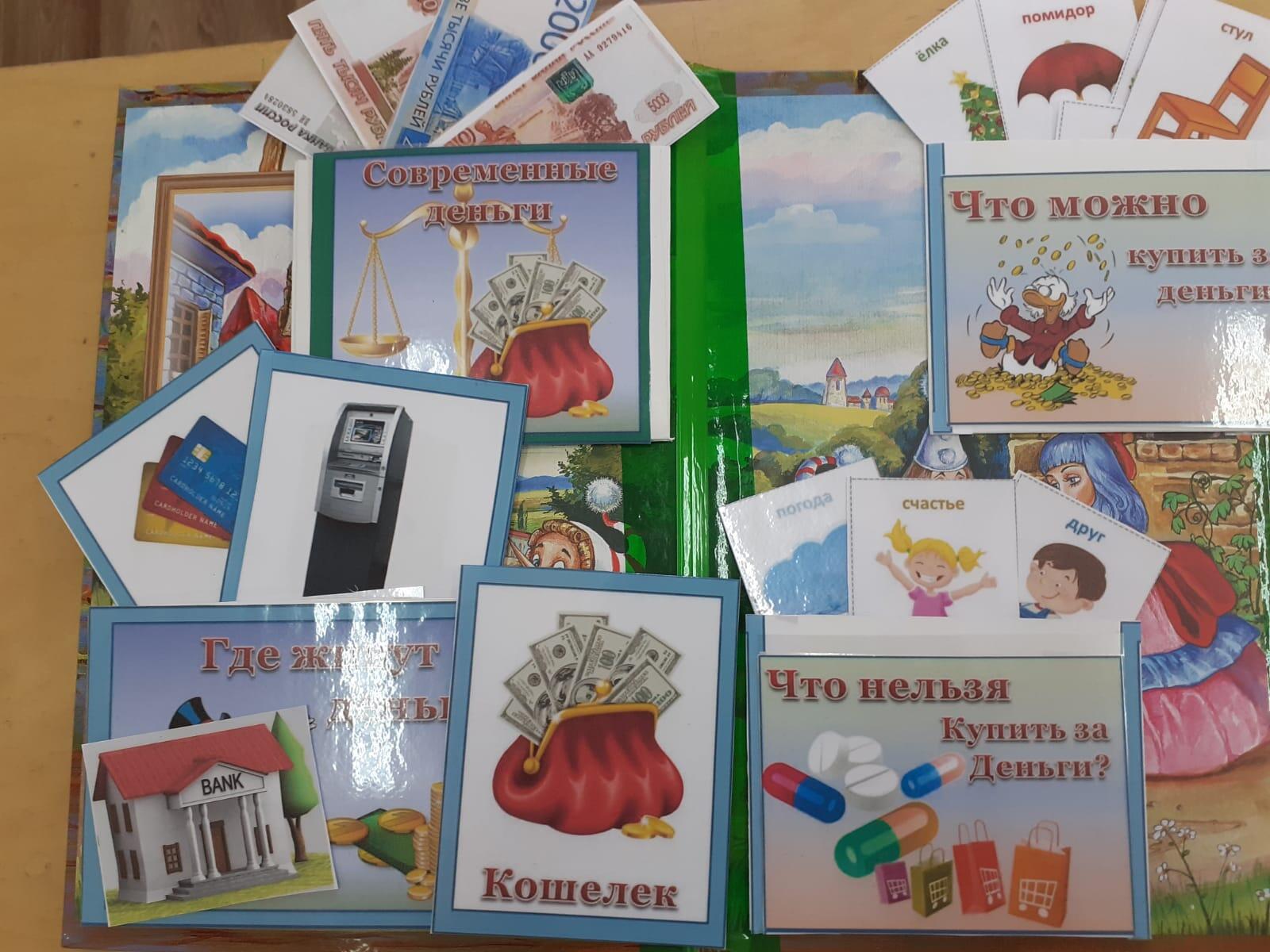 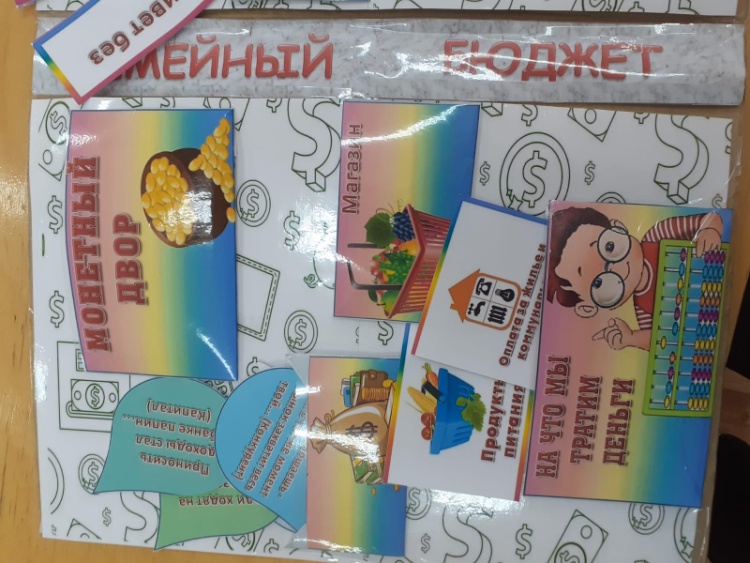 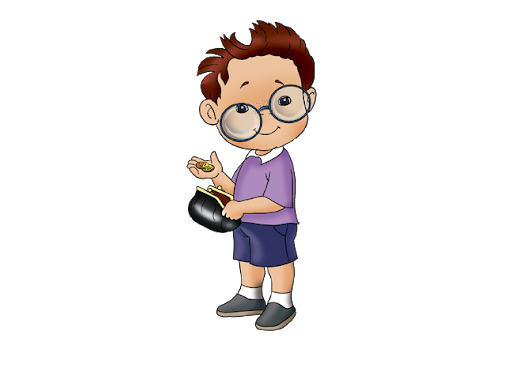 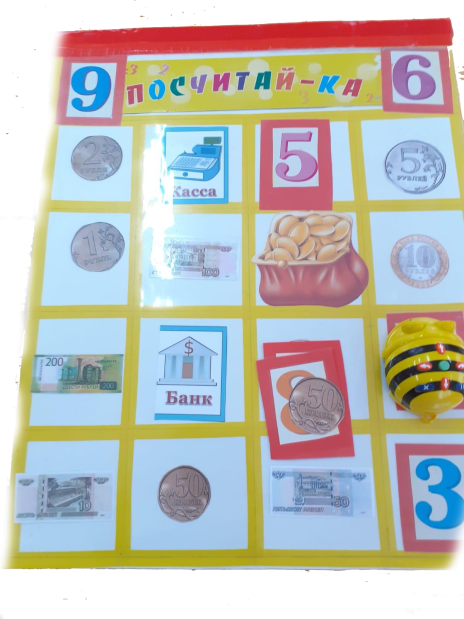 Таким образом: дополнительная 
образовательная деятельность
по финансовой грамотности
помогает создать условия
 для финансового просвещения 
и воспитания 
детей старшего дошкольного возраста
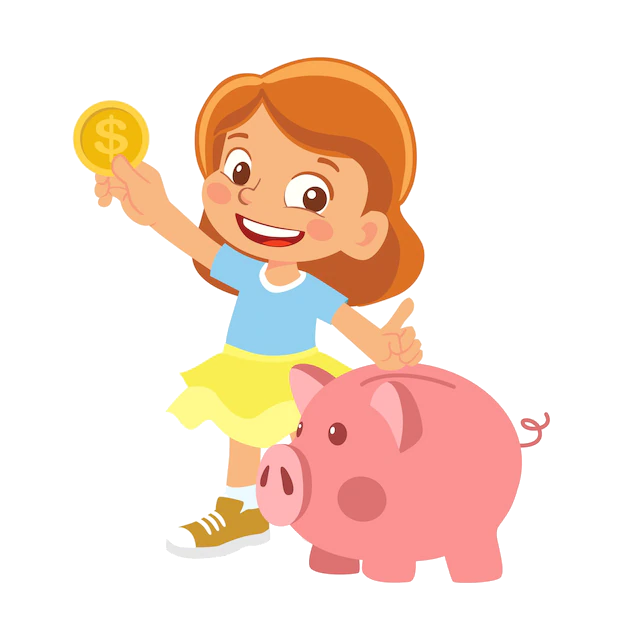 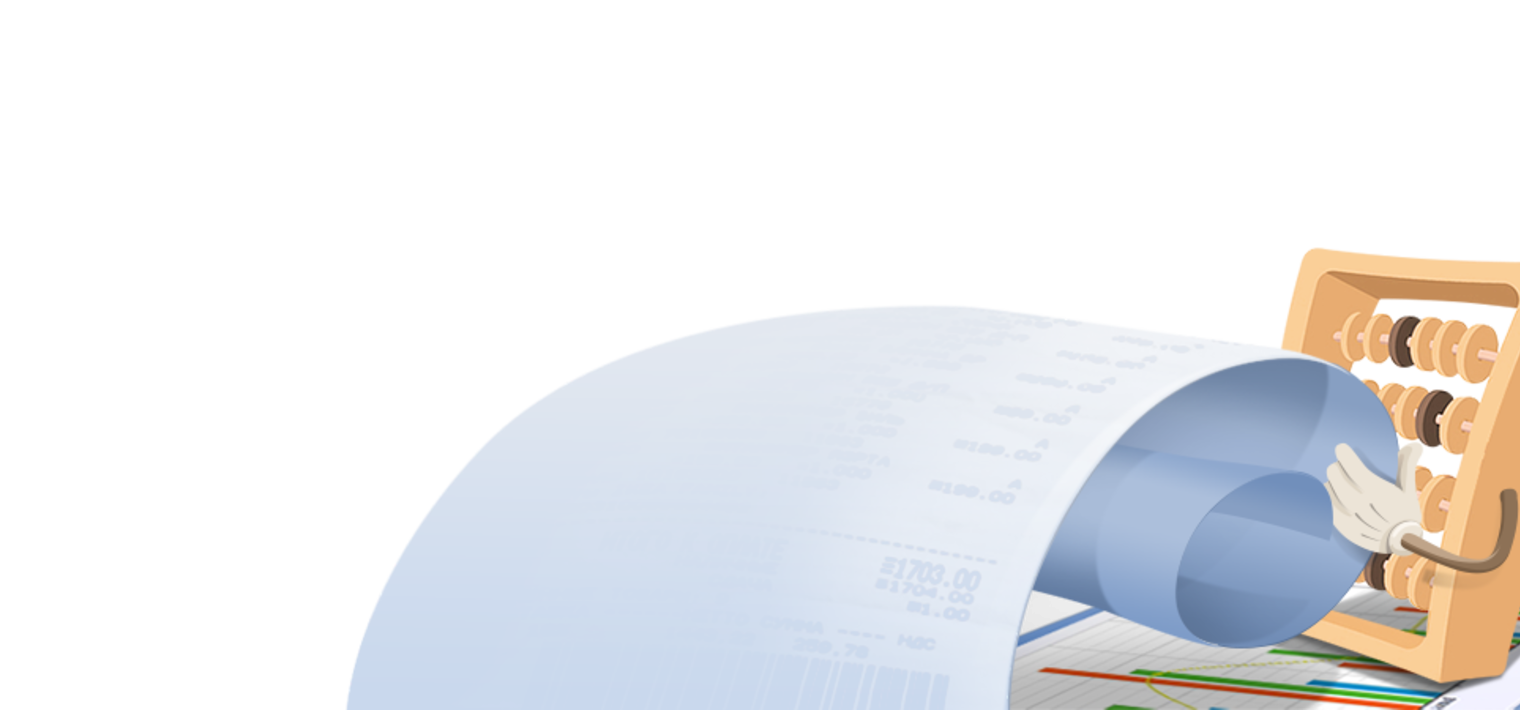 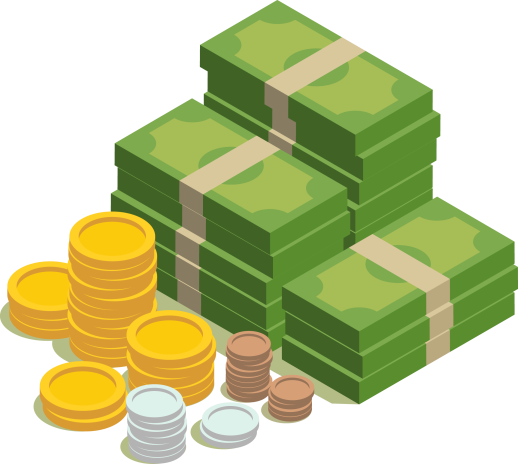 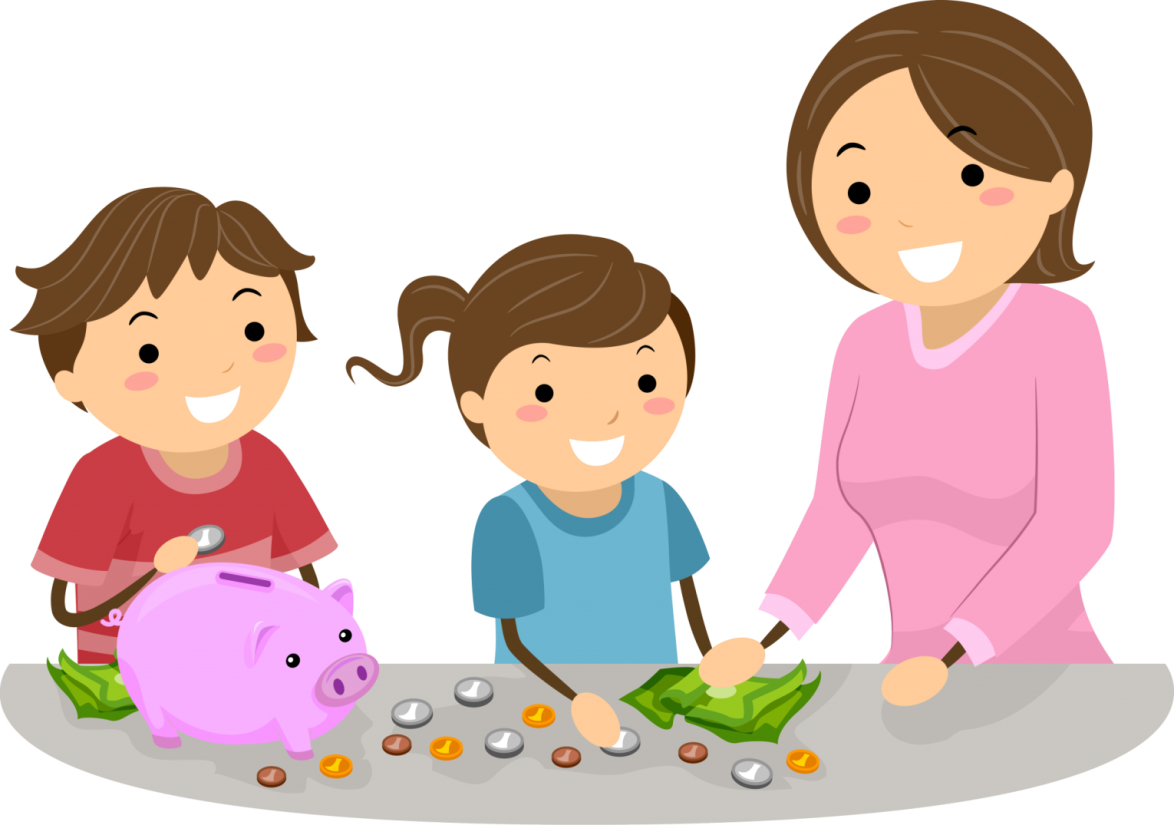 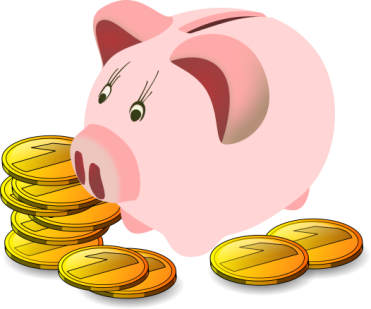